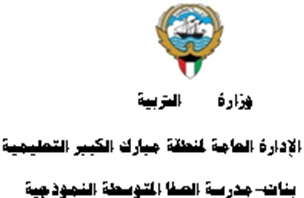 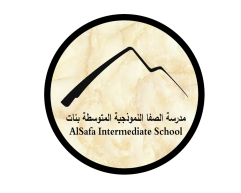 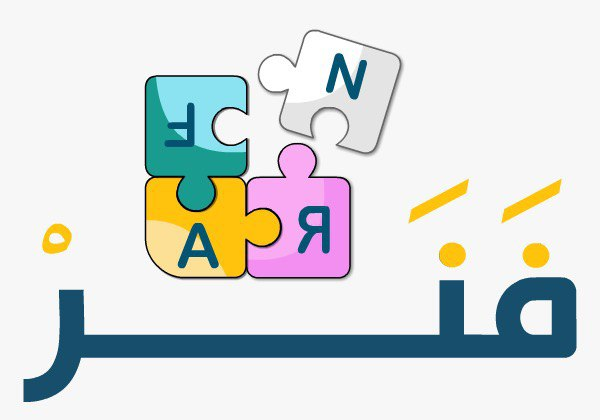 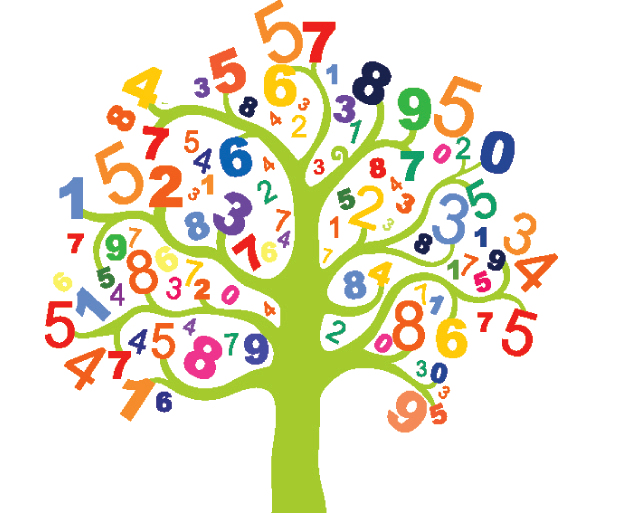 (8-7): تطبيقات (حل مسائل على الأشكال الرباعية)    إعداد المعلمة: أ / مريهان مصطفى
رئيسة قسم الرياضيات : هنادي العمران 
مديرة المدرسة : أ / ليلى حسين  اكبر
(8-7): تطبيقات (حل مسائل على الأشكال الرباعية)
صفحة 90
التمهيد
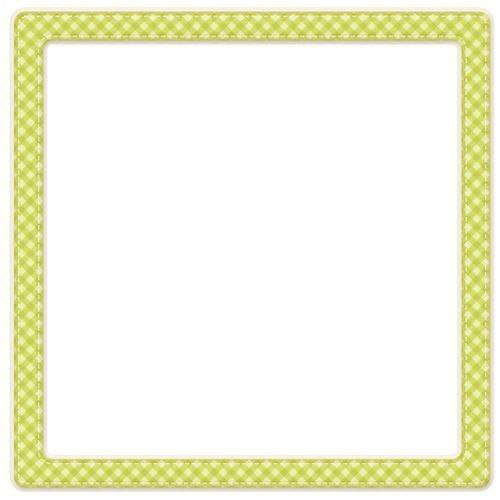 خواص متوازي الأضلاع
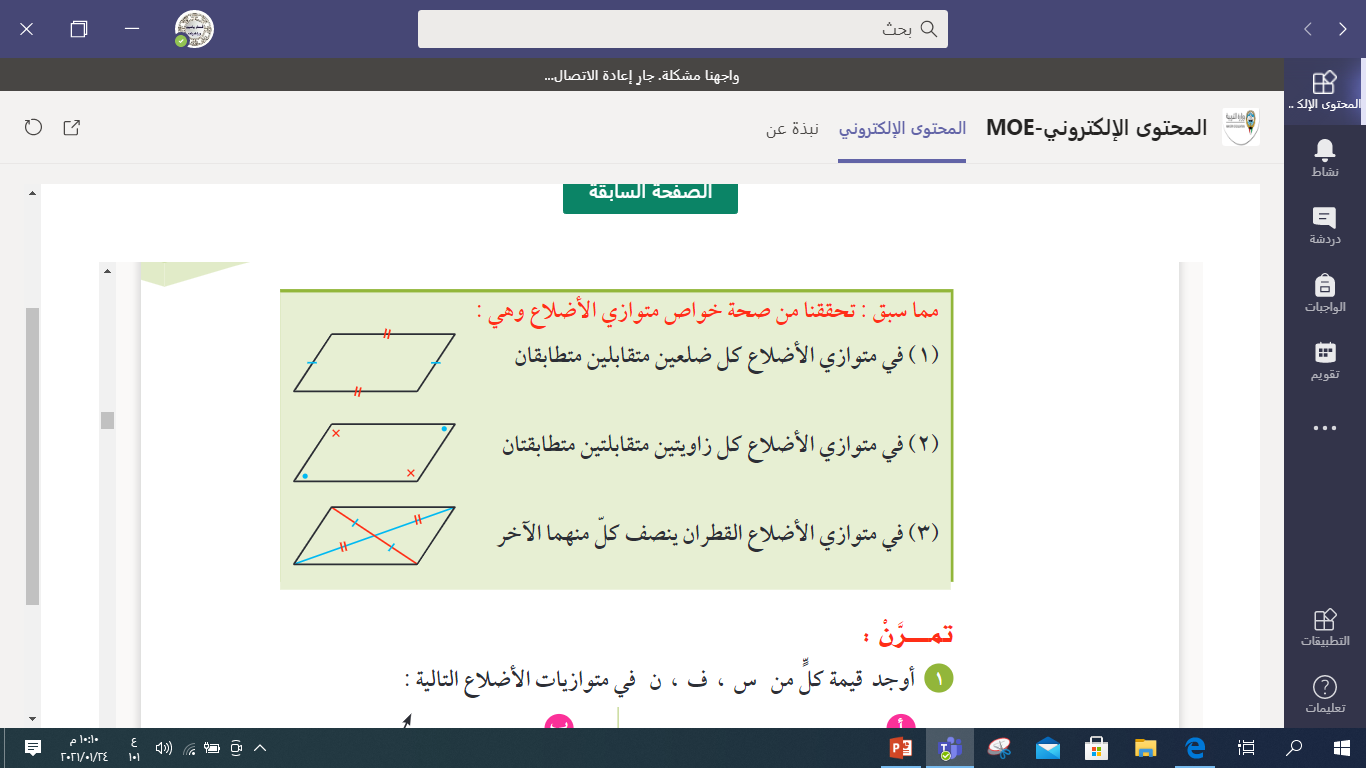 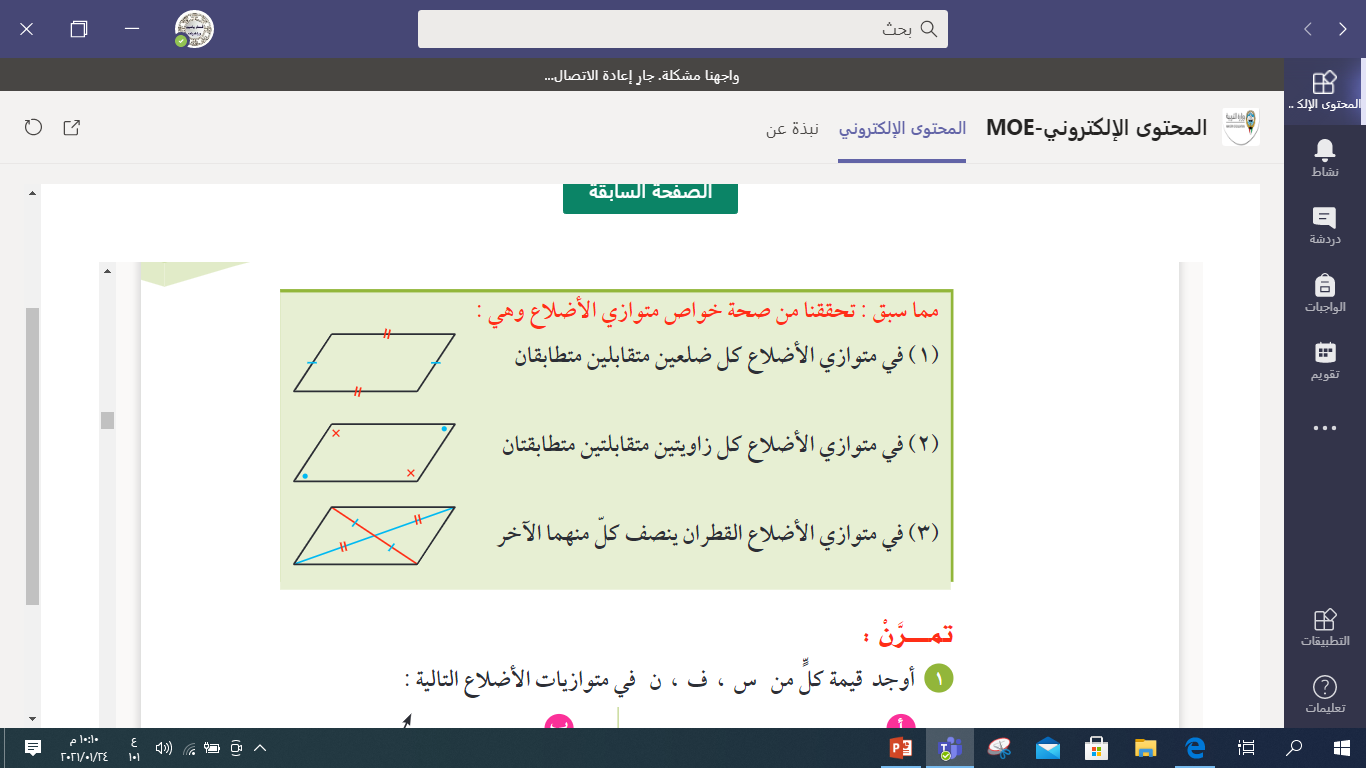 كل زاويتان متتاليتان متكاملتان
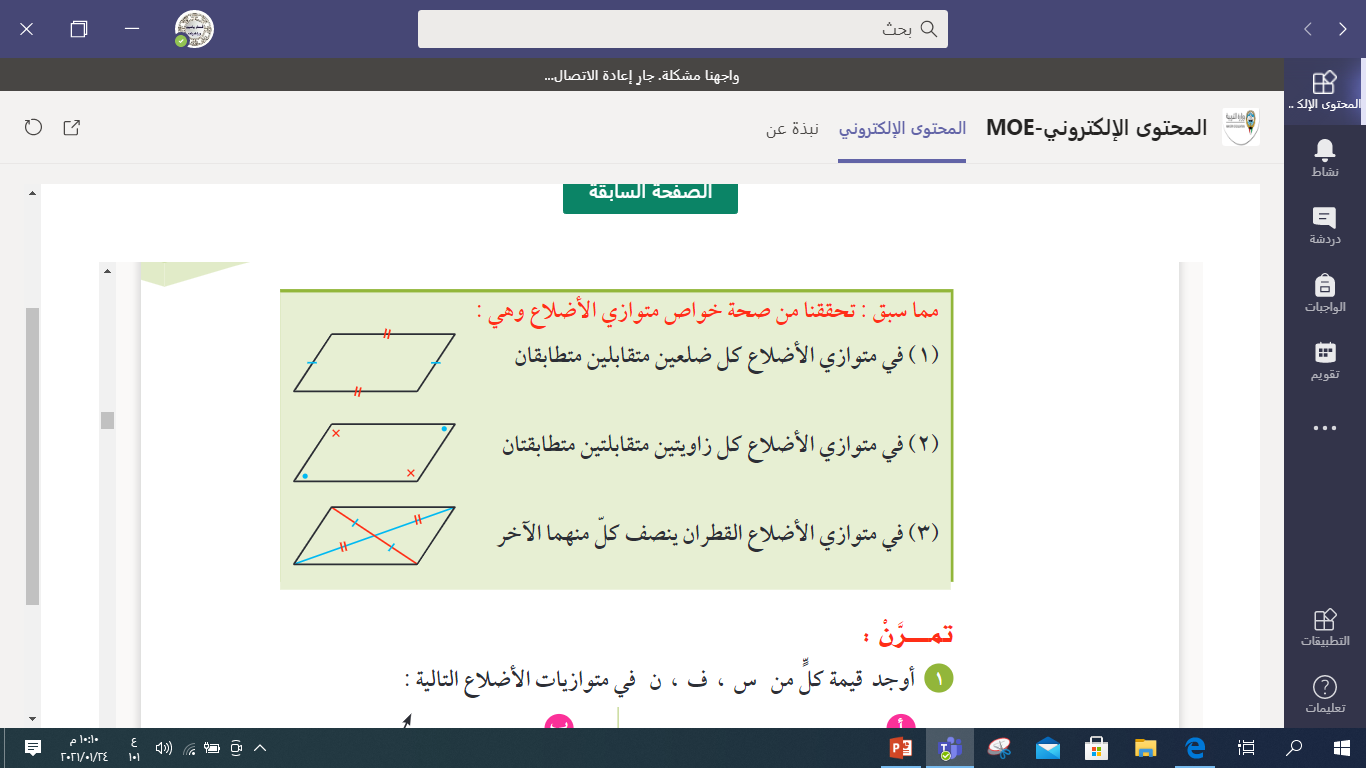 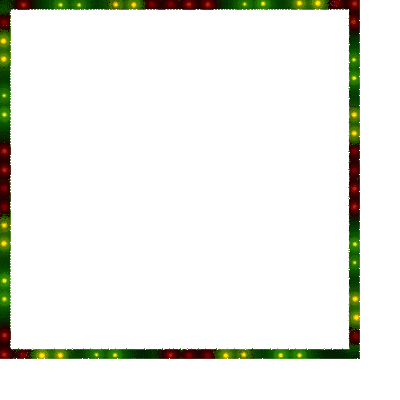 اذا توفرت احدى الشروط الآتية
متى يكون الشكل الرباعي متوازي أضلاع
شكل رباعي
كل ضلعين متقابلين متوازيين 
( من التعريف)
ضلعان متقابلان متطابقان و متوازيان
متوازي أضلاع



القطران ينصف كل منهما الآخر
كل ضلعين متقابلين متطابقين



كل زاويتين متقابلتين متطابقتين
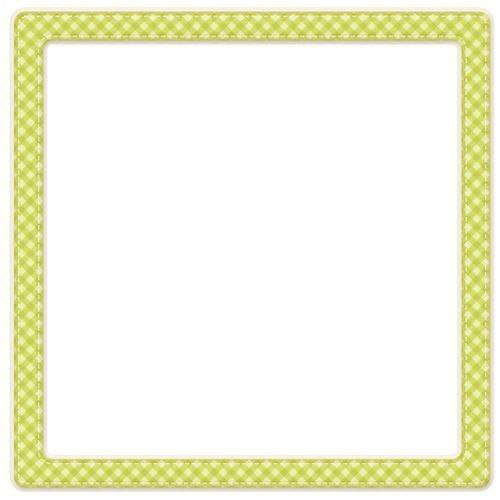 بداية الدرس:
خواص المعين
خواص المستطيل
 قطراه متطابقان
 زواياه الأربع قوائم
 قطراه متعامدان
 القطران ينصف كل منهما زواياه المتقابلة
 أضلاعه الأربعة متطابقة
بالإضافة الى خواص متوازي الأضلاع الى كل منهما
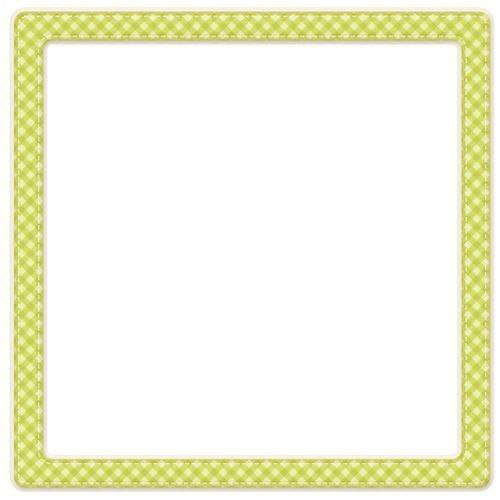 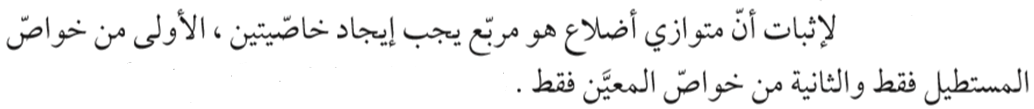 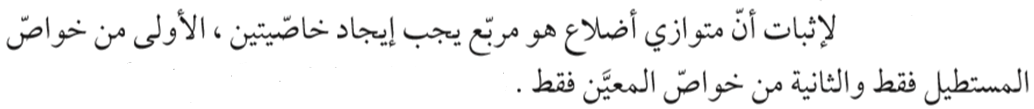 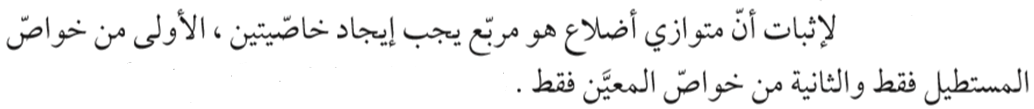 متوازي الأضلاع
خواص المعين
خواص المستطيل
 قطراه متعامدان
 كل قطر ينصف زاويتي الرأس الواصل بينهما
 فيه ضلعان متجاوران متطابقان
 قطراه متطابقان
 احدى زواياه قائمة
مربعا
عرض الدرس
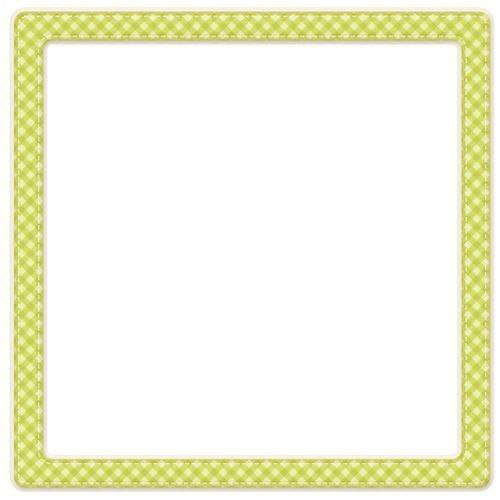 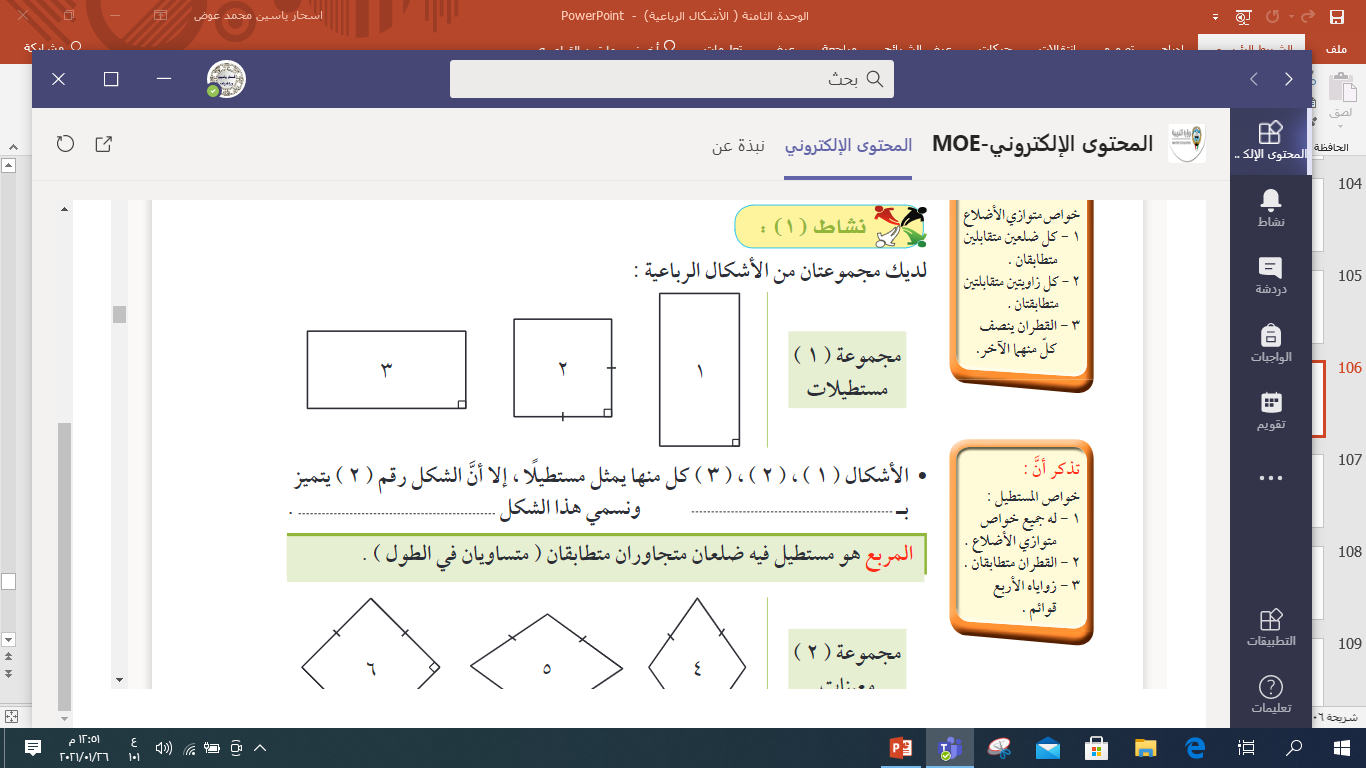 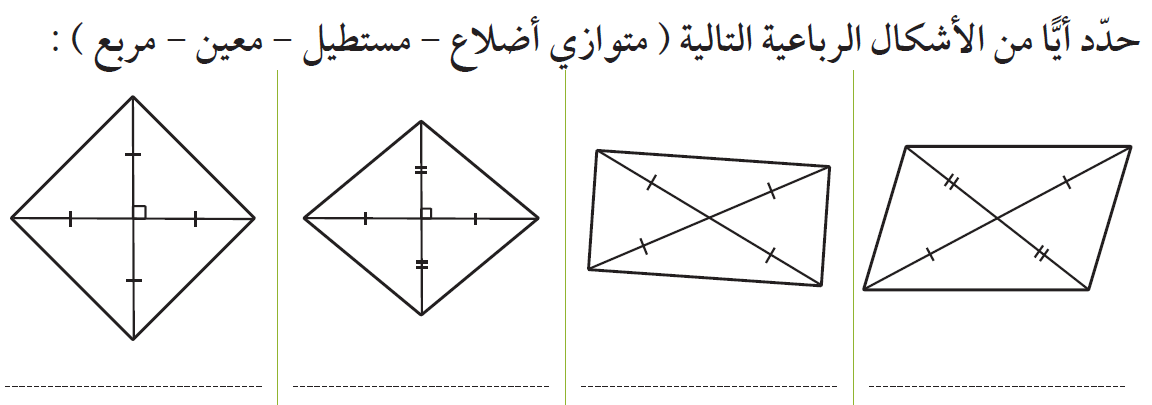 ص 90
عرض الدرس:
معين
مستطيل
متوازي أضلاع
مربع
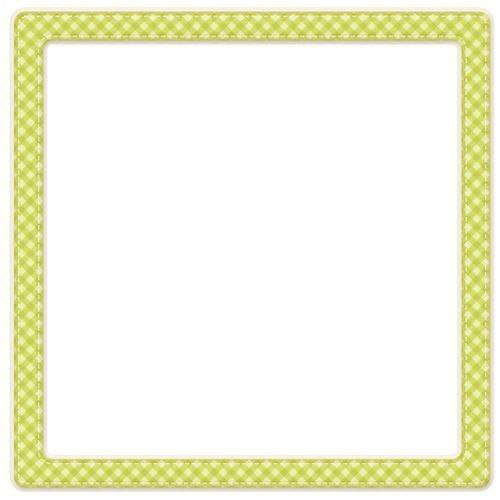 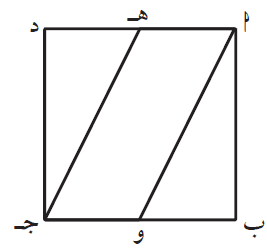 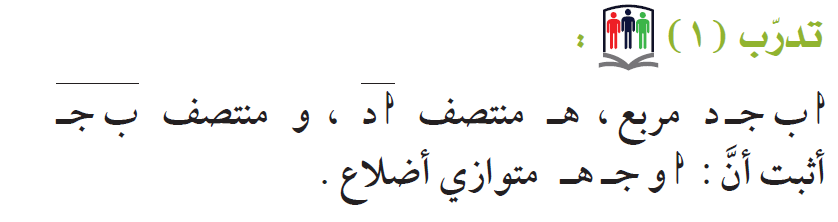 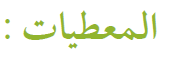 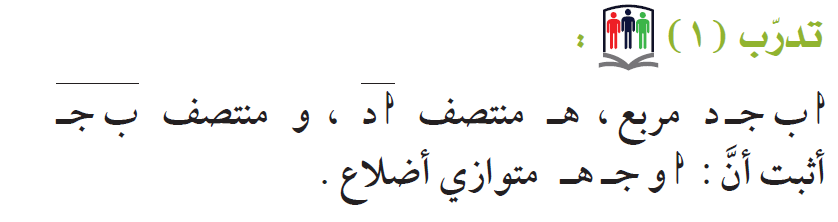 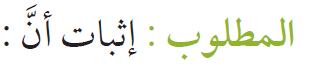 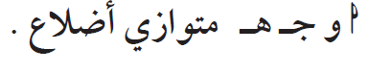 تابع
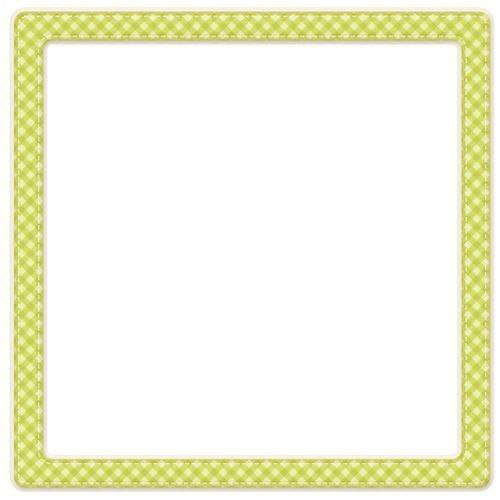 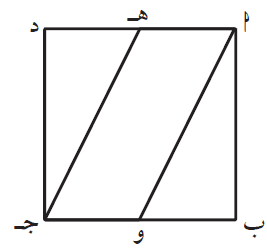 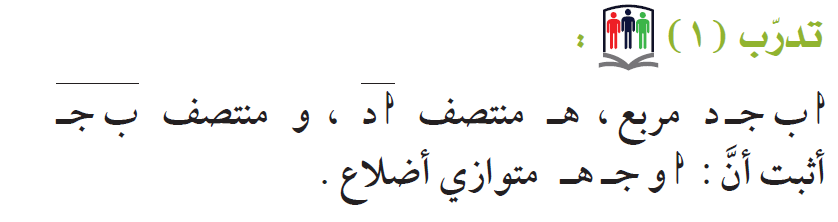 البرهان:
مربع
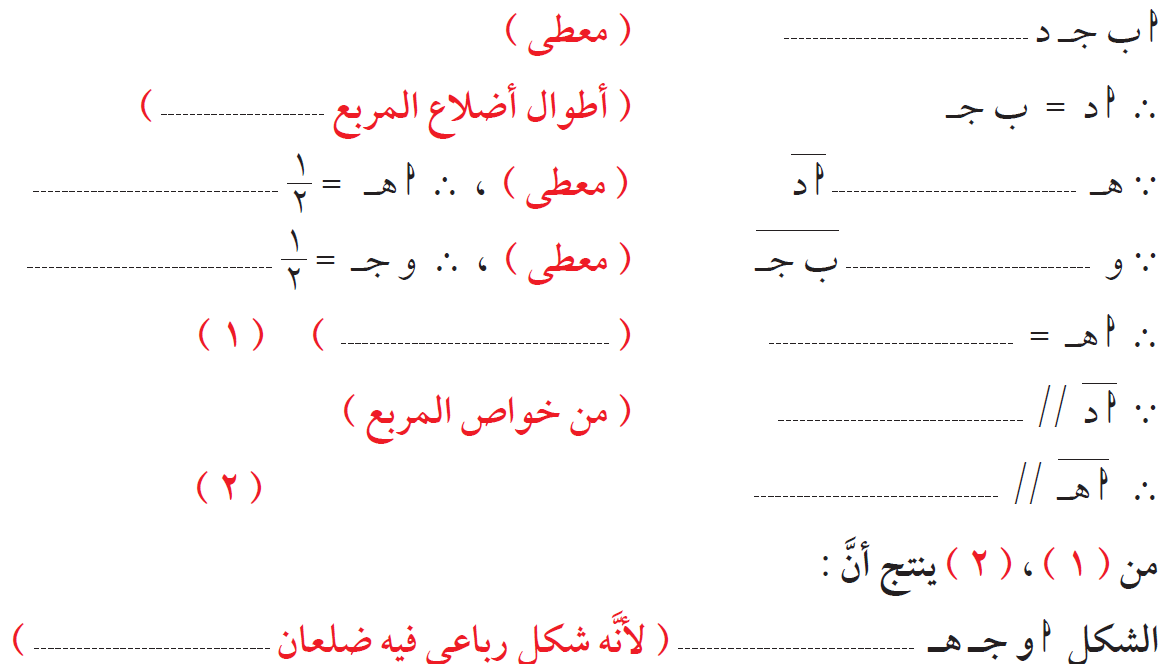 متطابقة
أ د
منتصف
ب جـ
منتصف
من خواص المساواة
و جـ
ب جـ
و جـ
لأنه شكل رباعي فيه ضلعان متقابلان متطابقان ومتوازيان
متوازي أضلاع
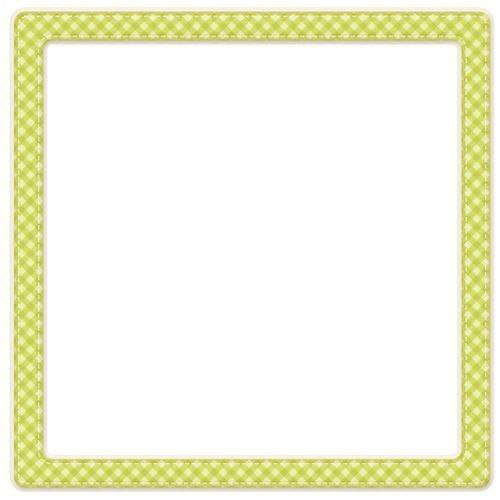 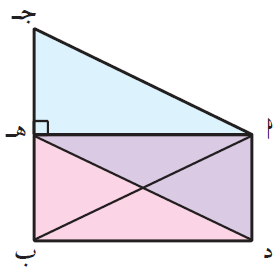 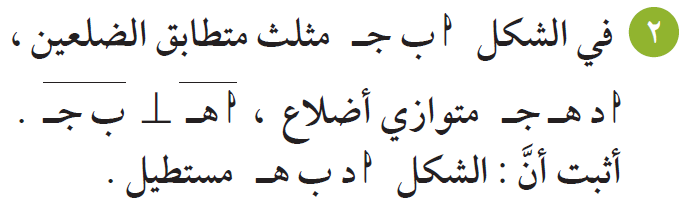 تمرن
صفحة 93
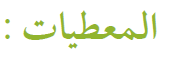 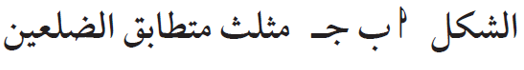 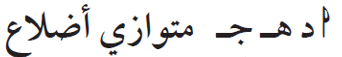 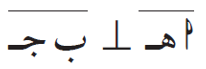 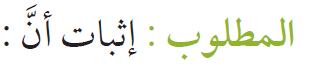 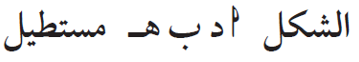 تابع
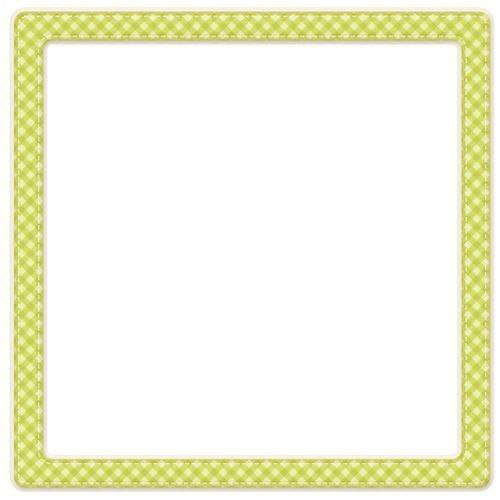 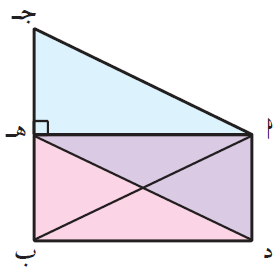 البرهان:
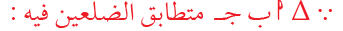 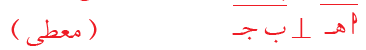 صفحة 93
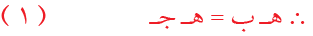 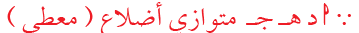 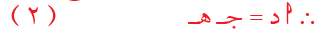 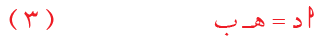 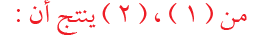 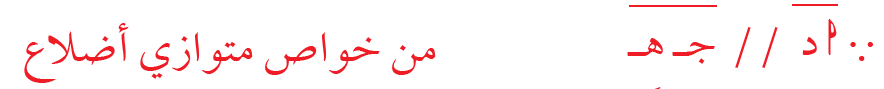 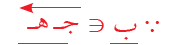 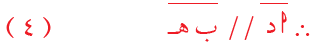 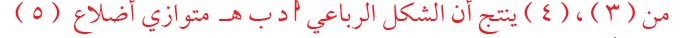 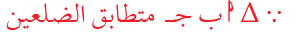 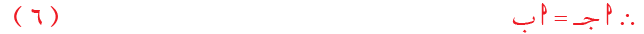 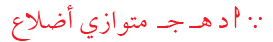 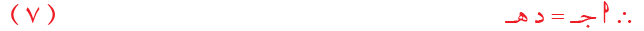 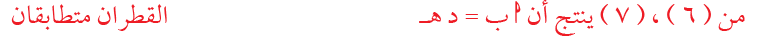 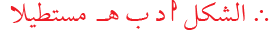 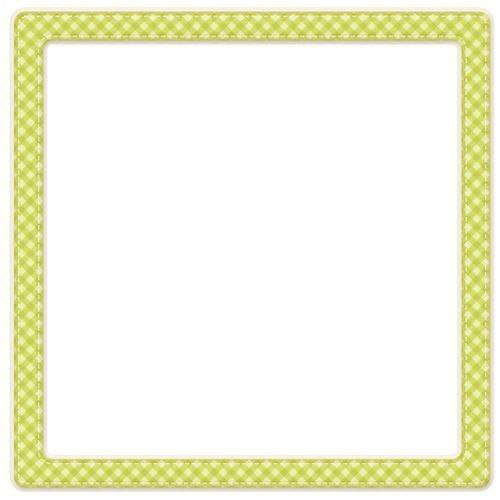 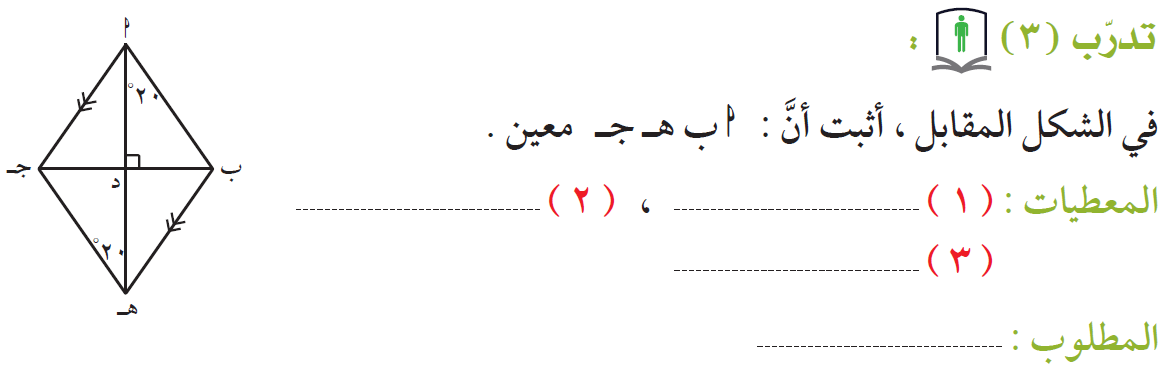 صفحة 92
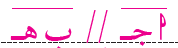 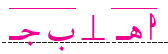 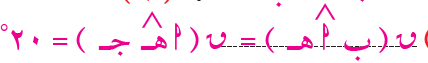 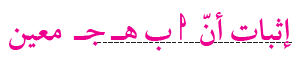 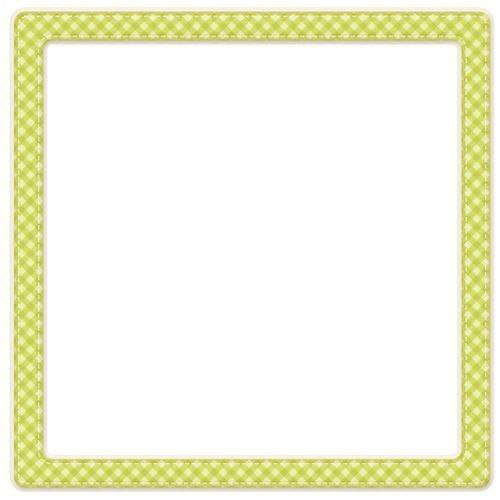 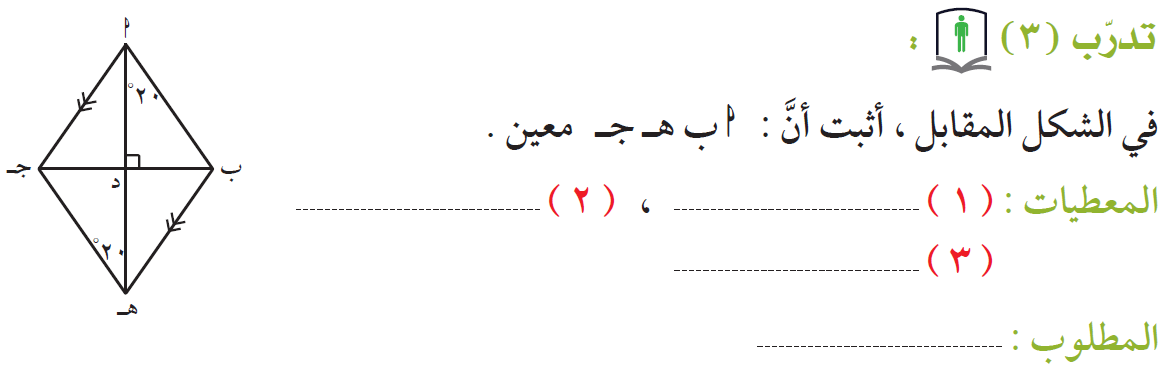 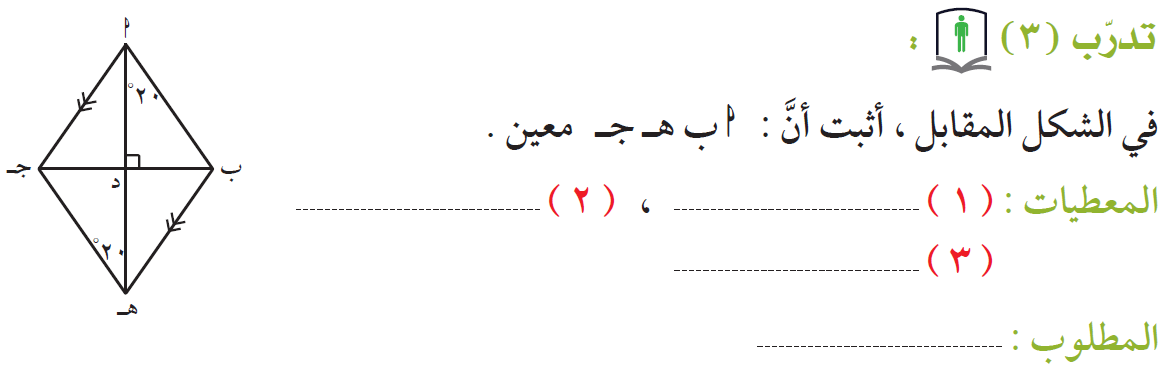 صفحة 92
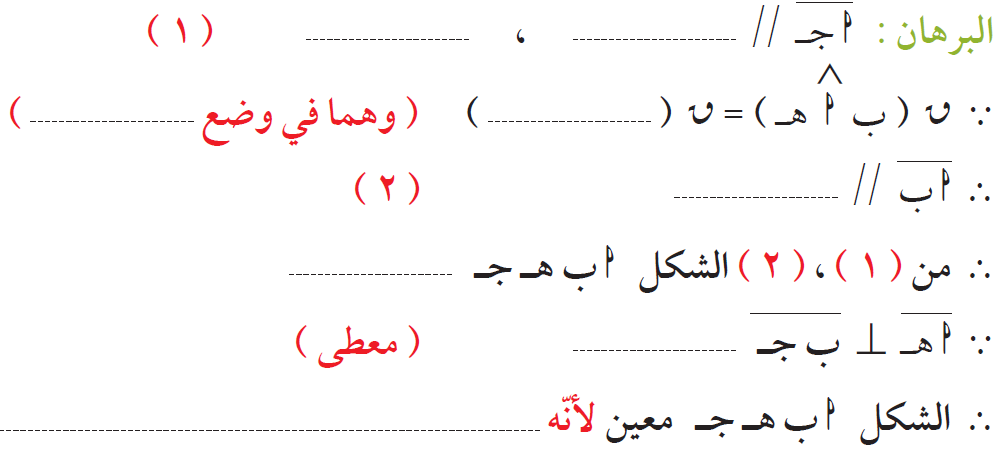 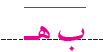 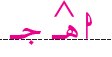 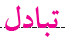 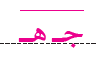 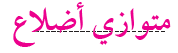 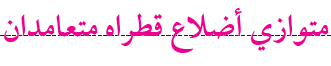 فاصل
و
نواصل
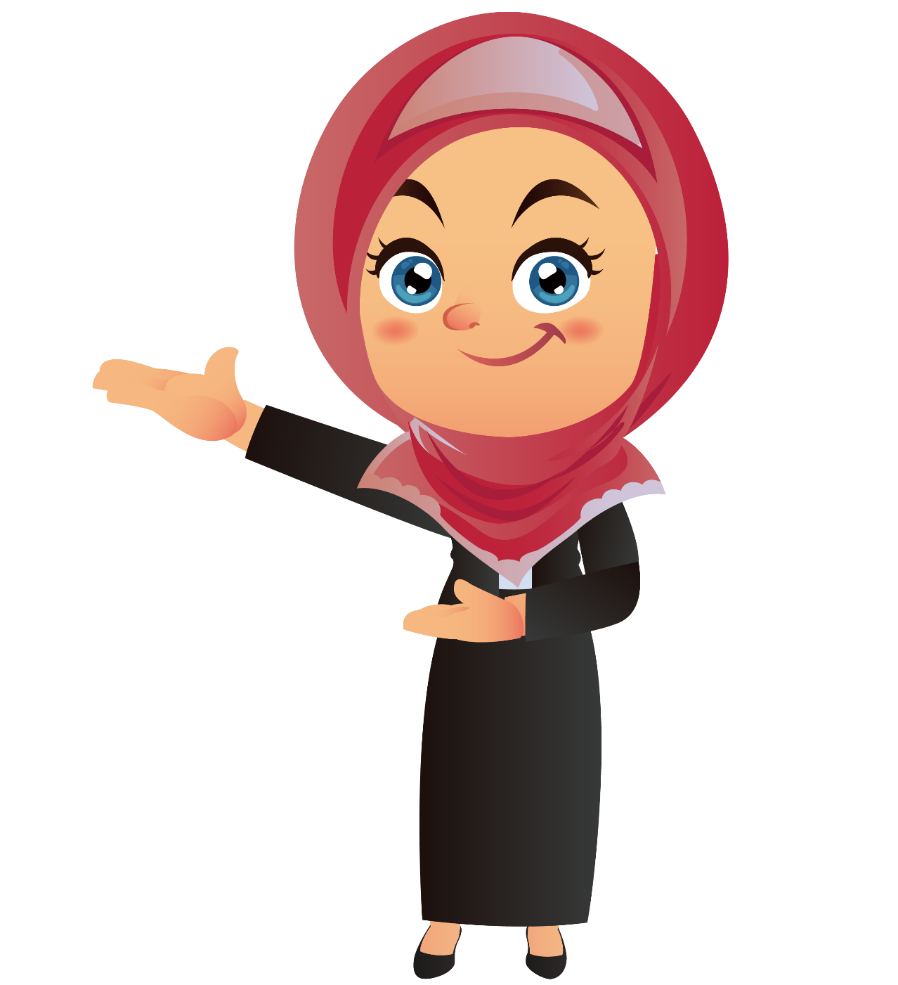 فاصل تعليمي
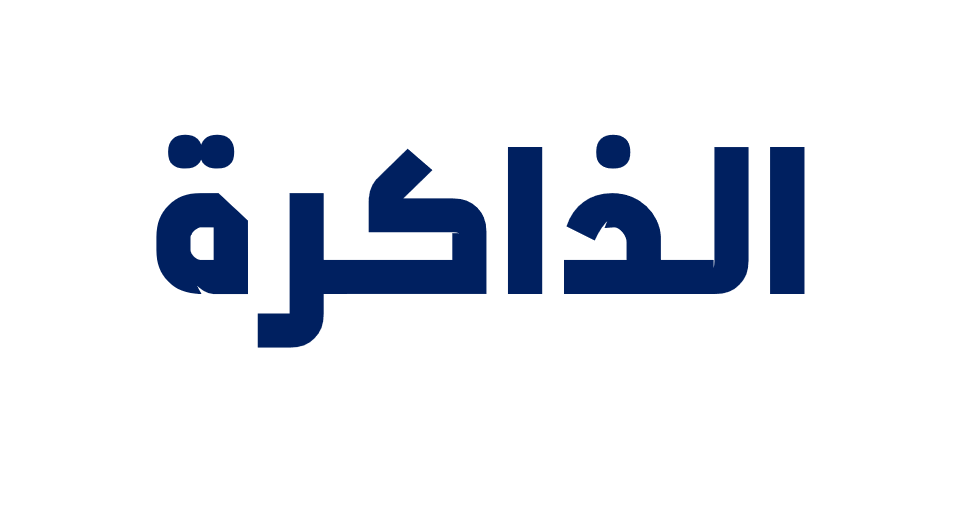 لعبـة
ابدأ
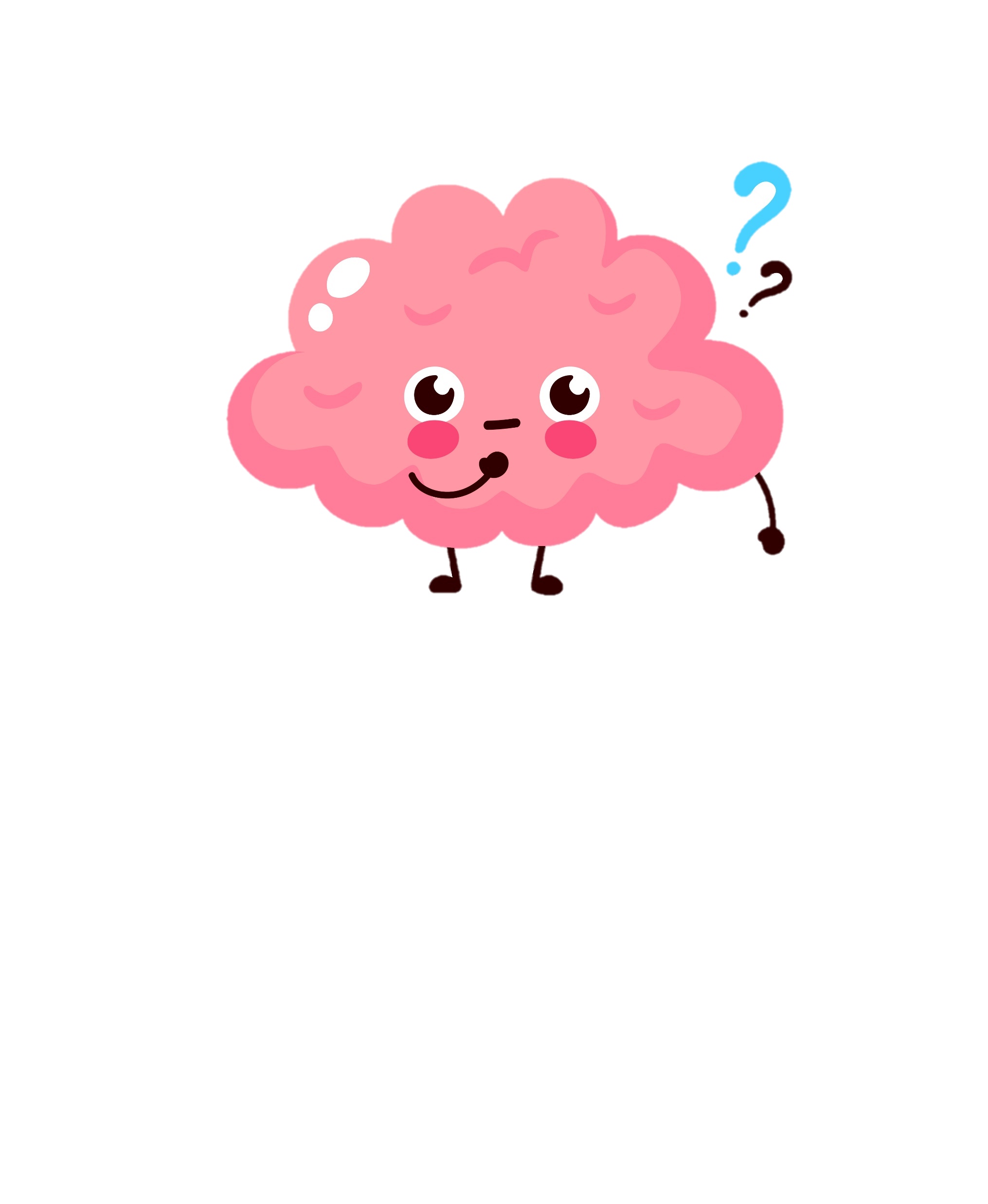 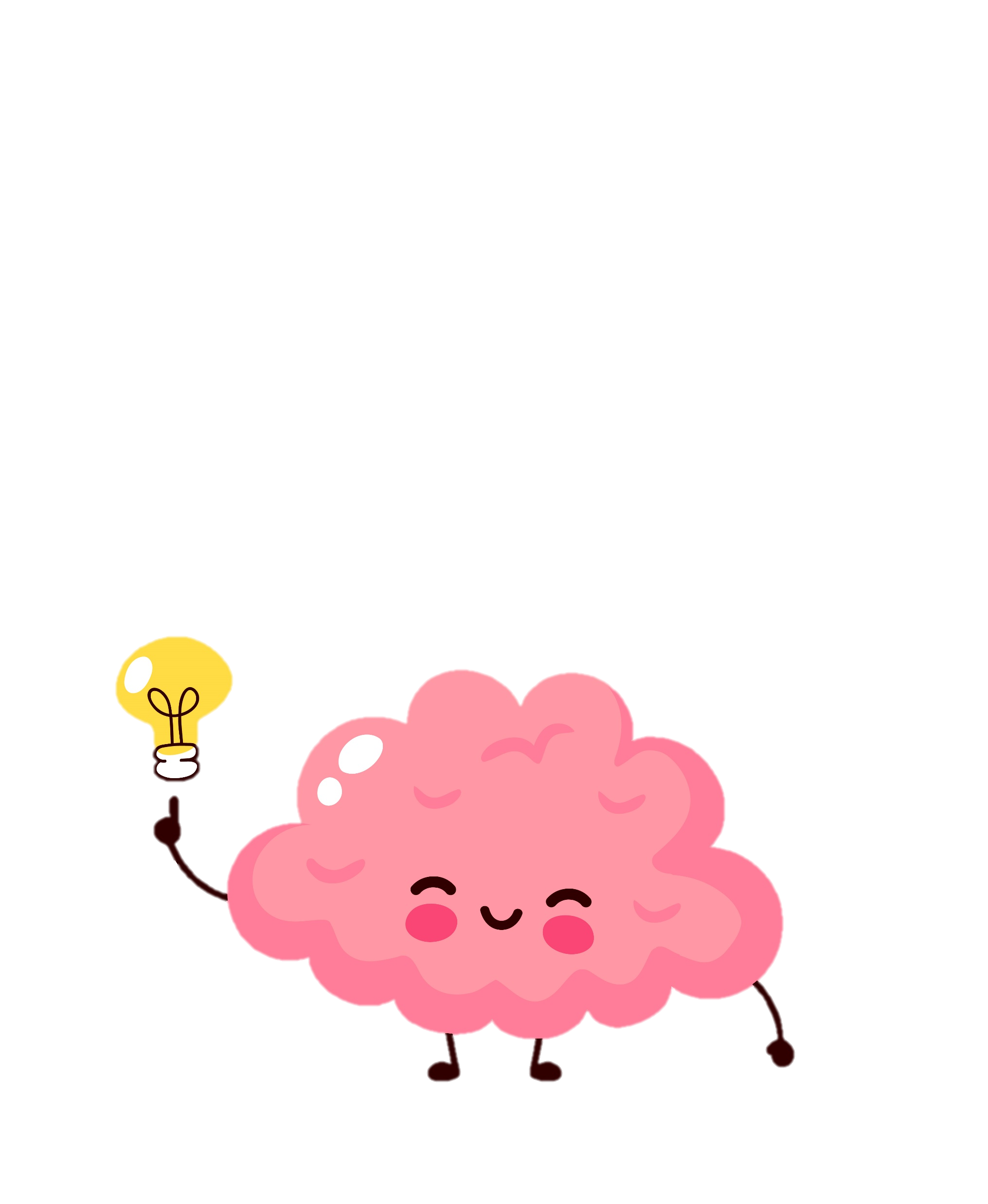 مثال على اللعبة:
6
4
5
3
1
2
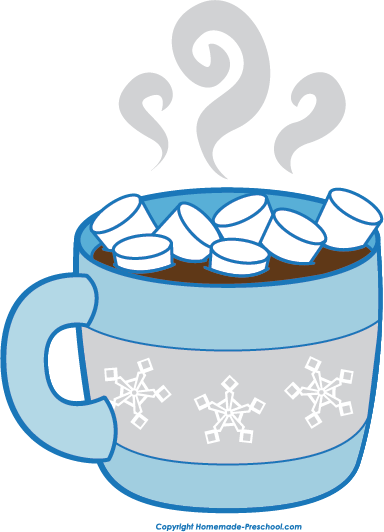 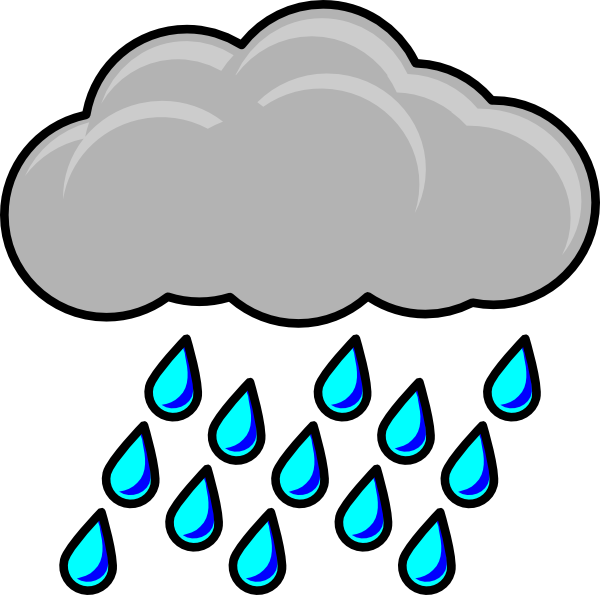 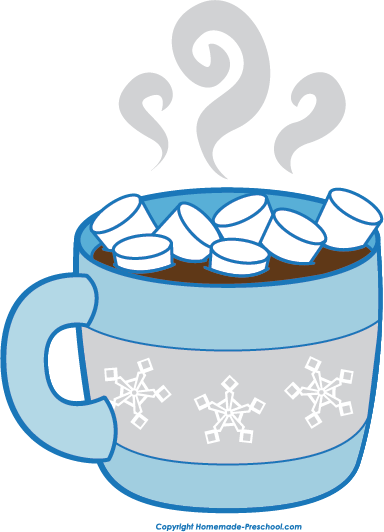 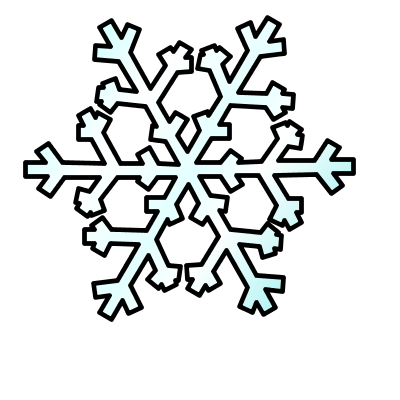 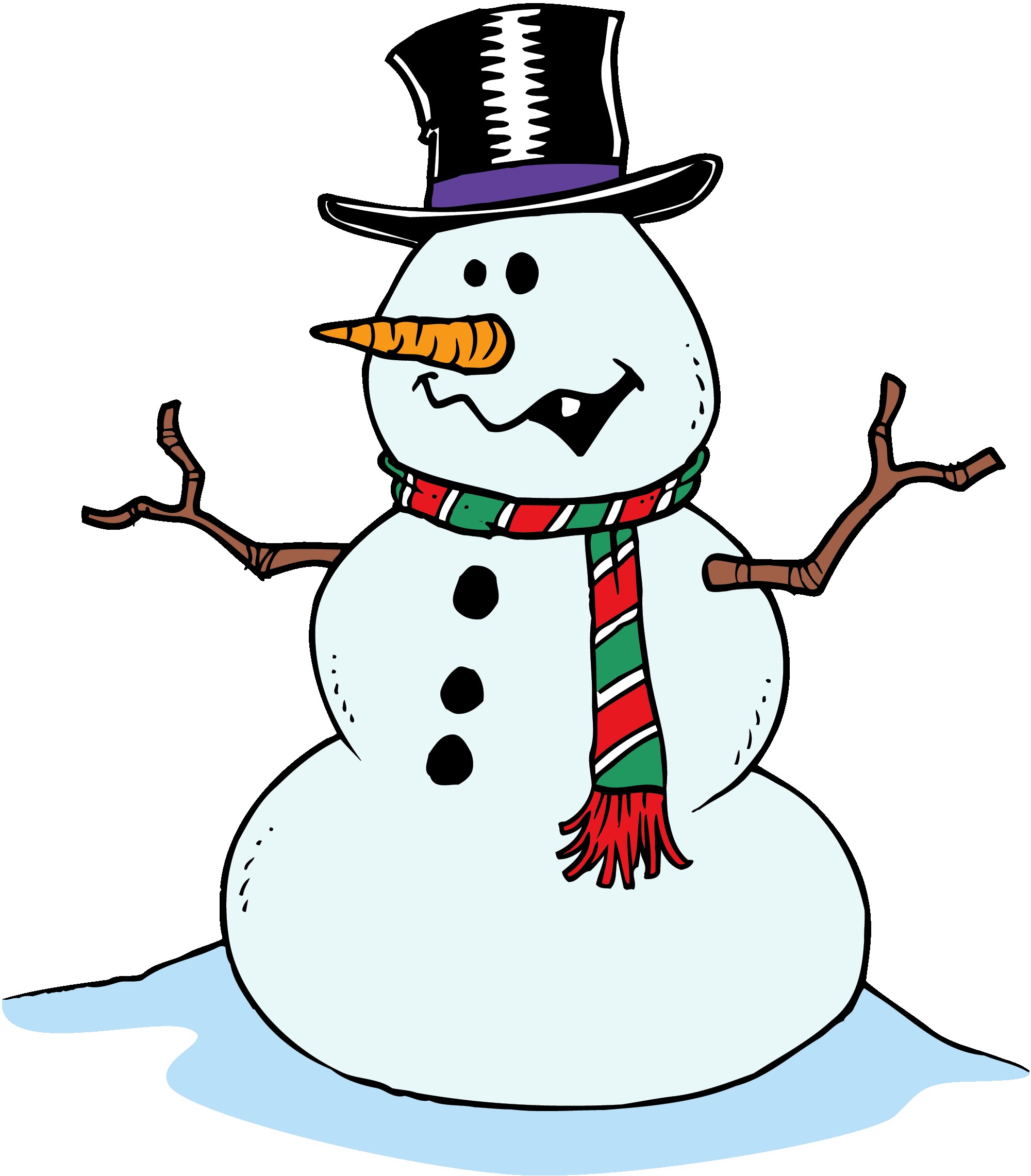 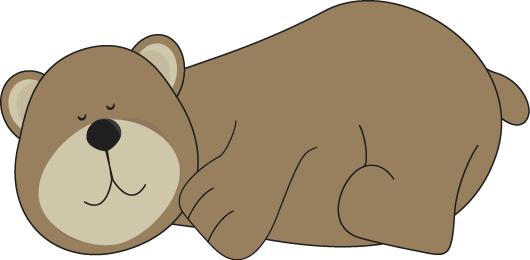 12
11
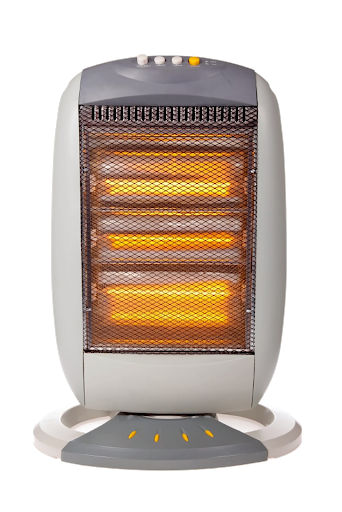 10
7
8
9
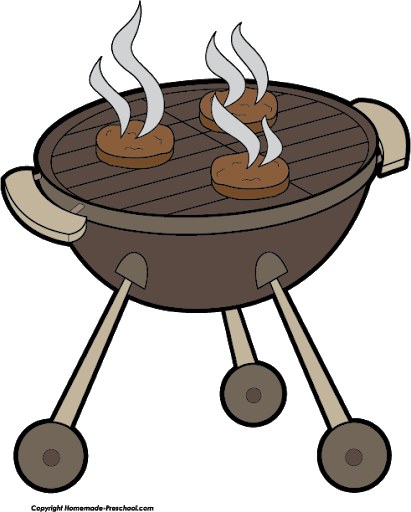 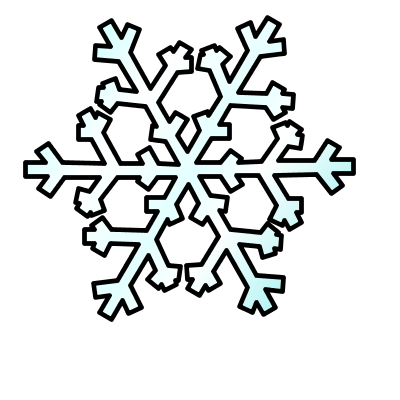 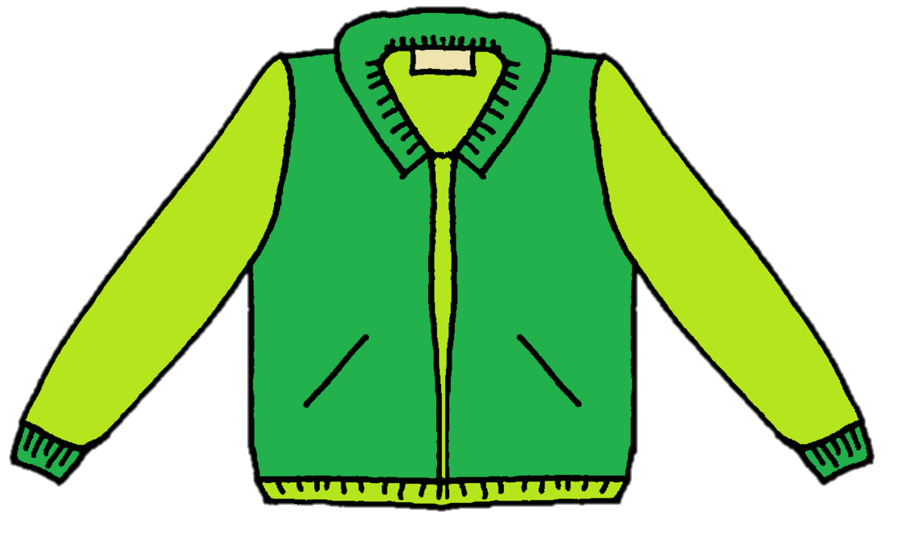 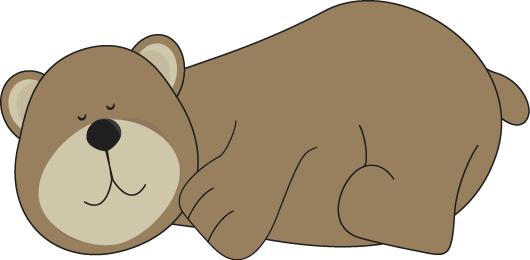 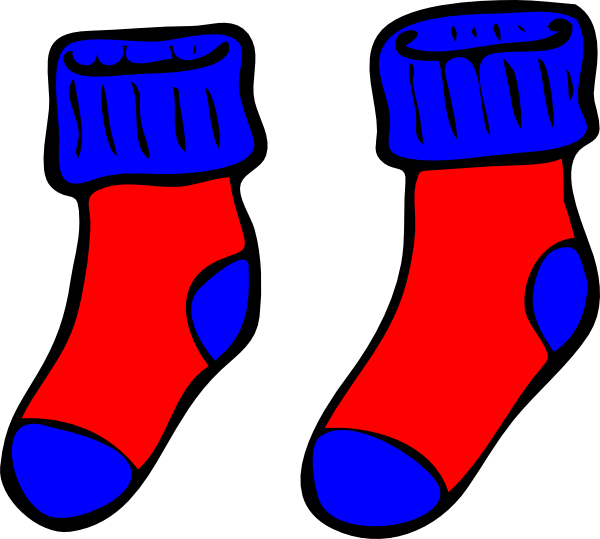 18
17
14
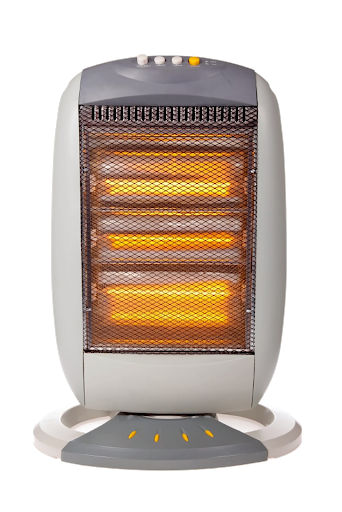 13
16
15
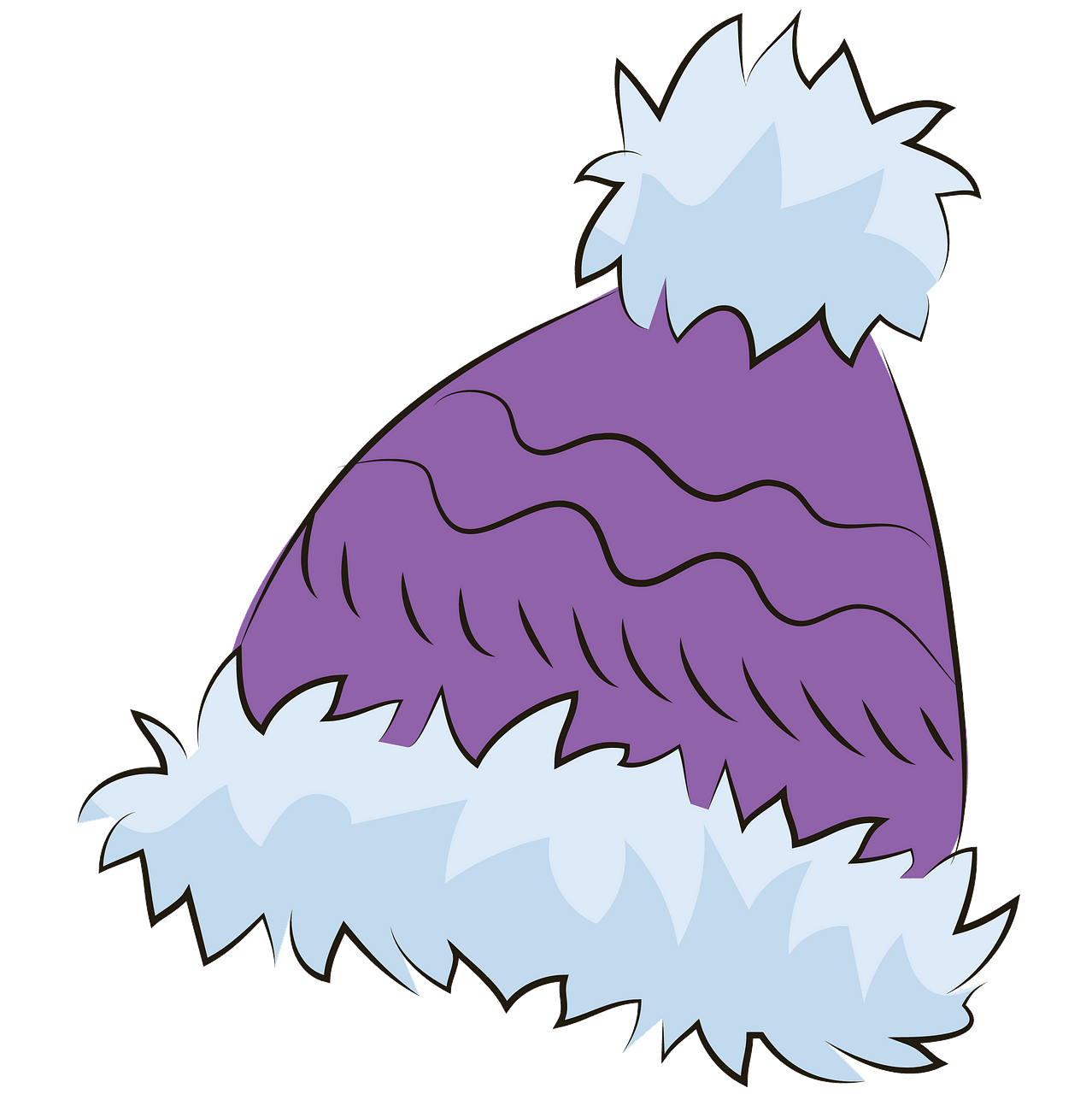 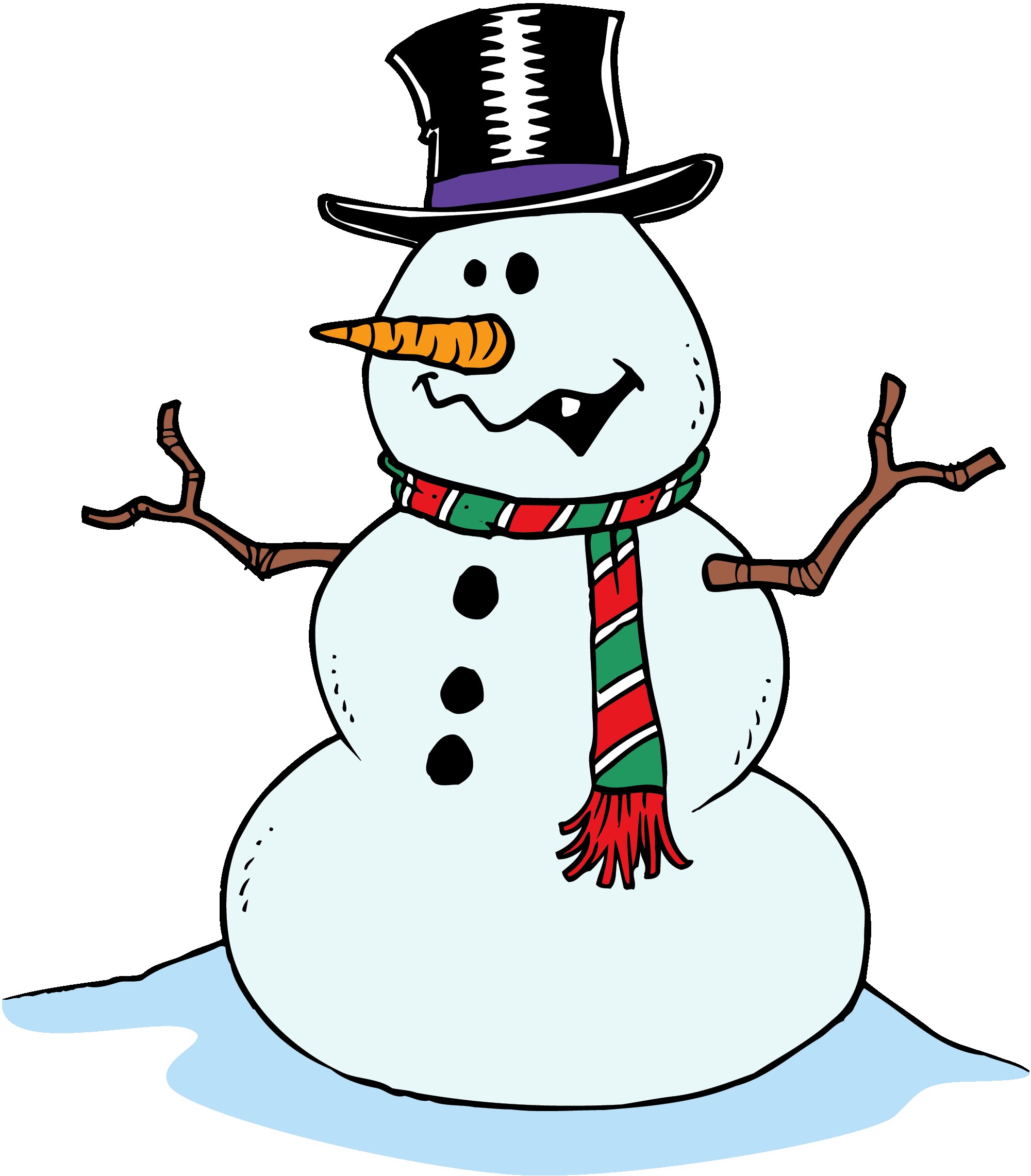 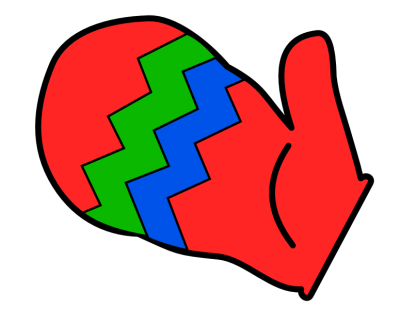 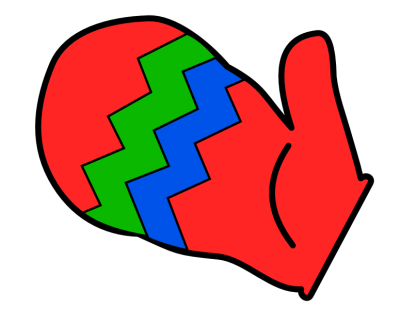 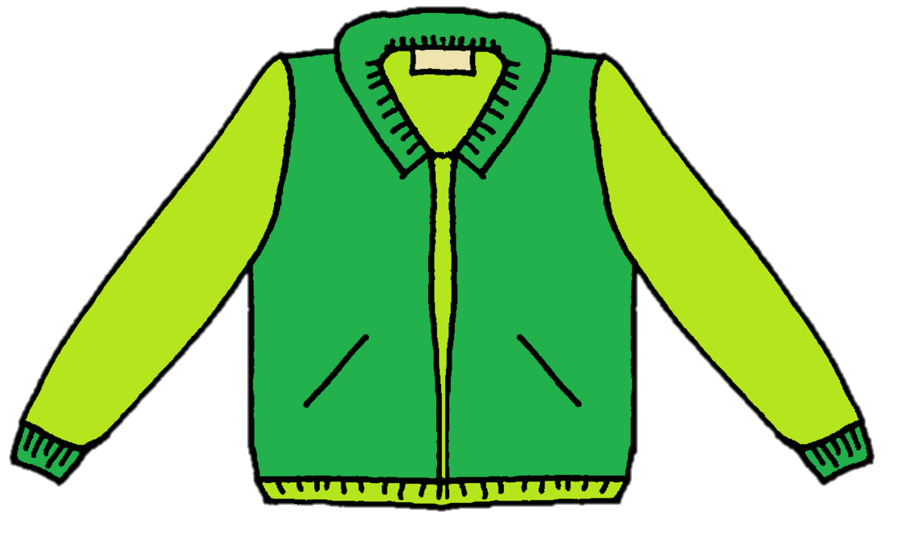 24
23
22
21
20
19
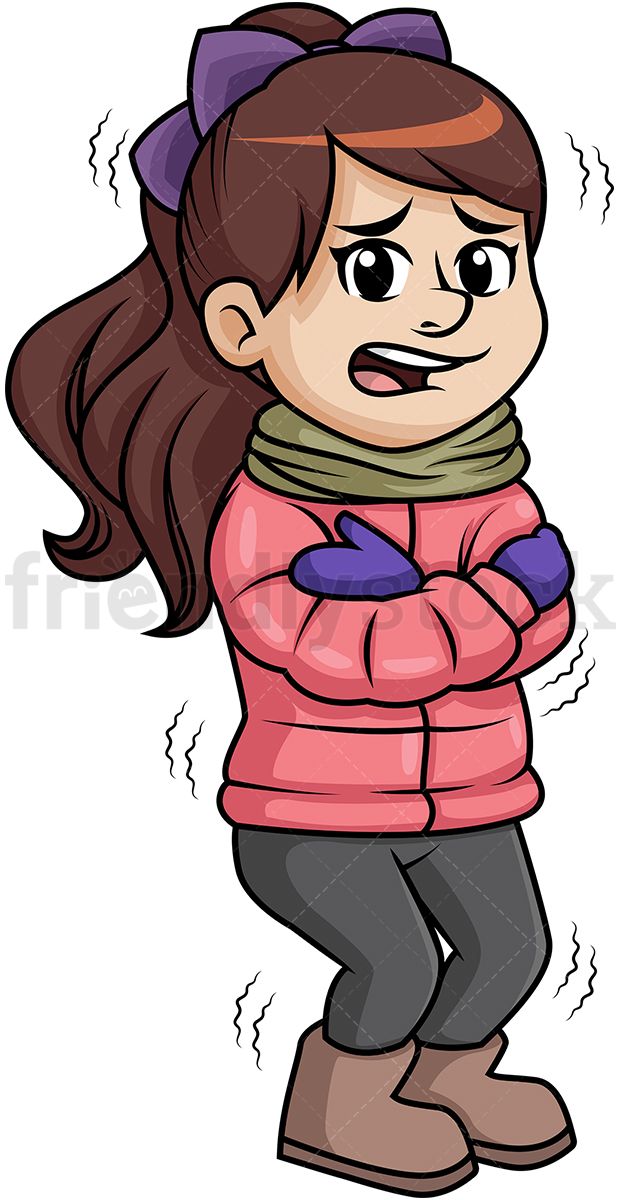 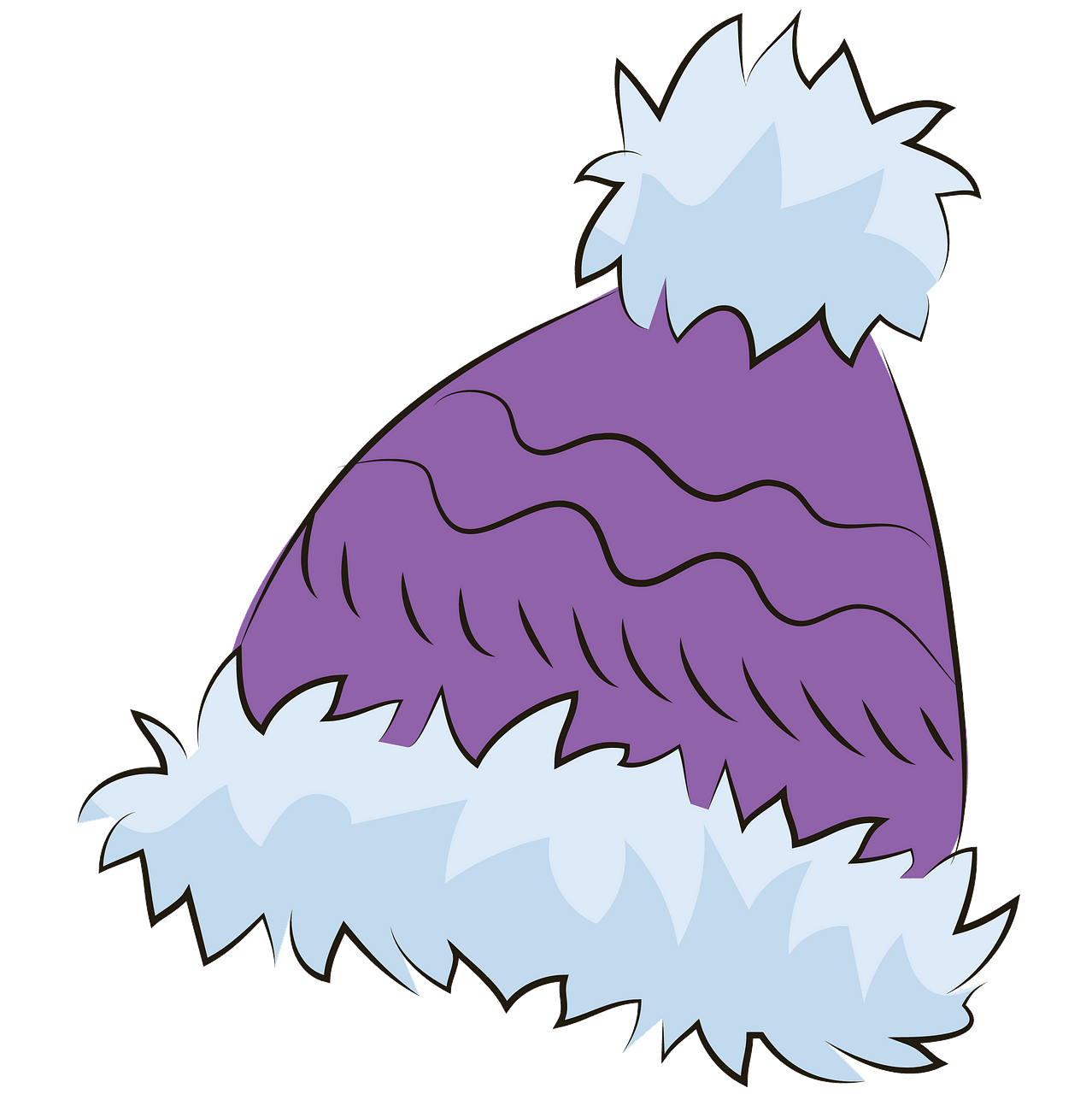 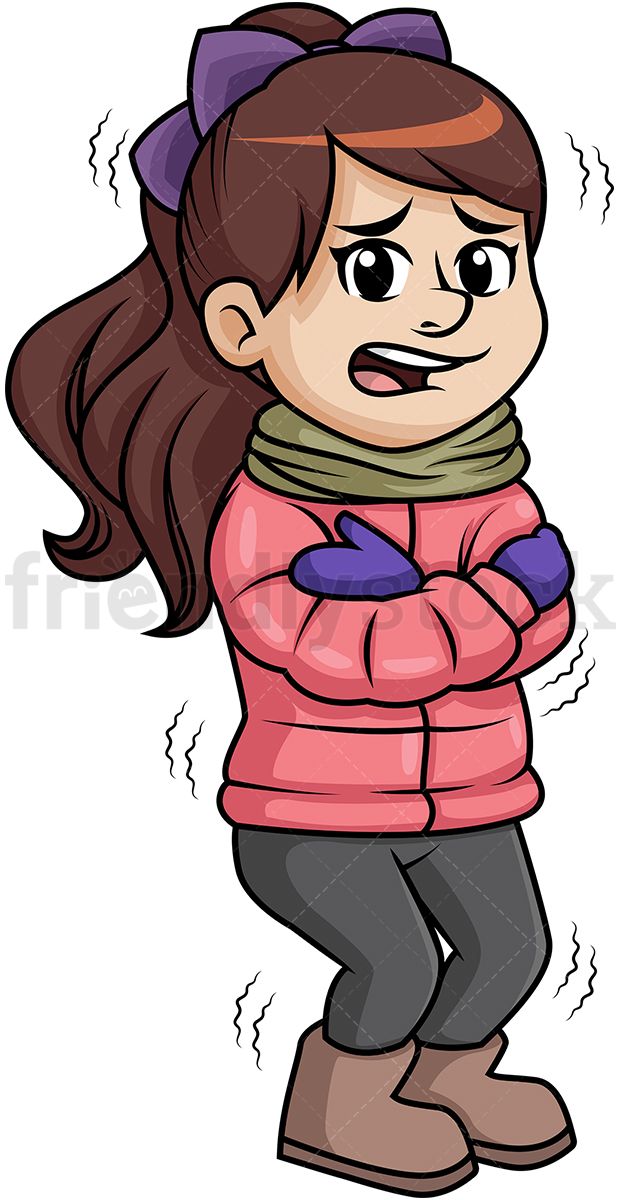 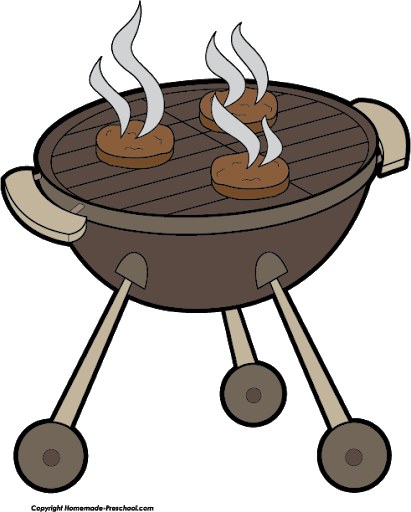 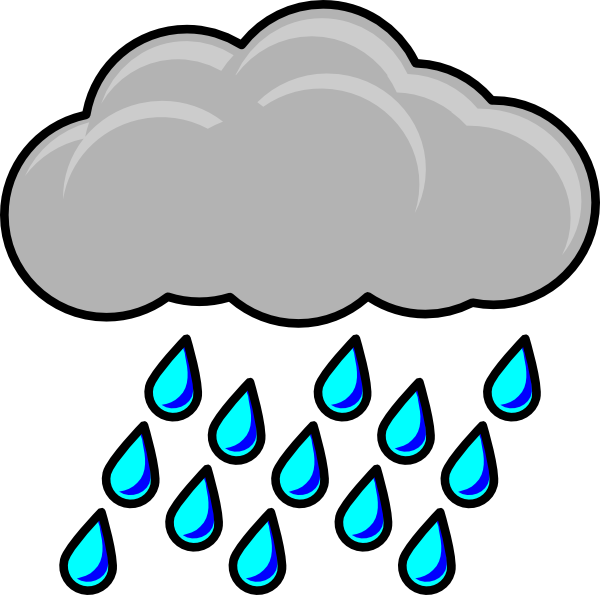 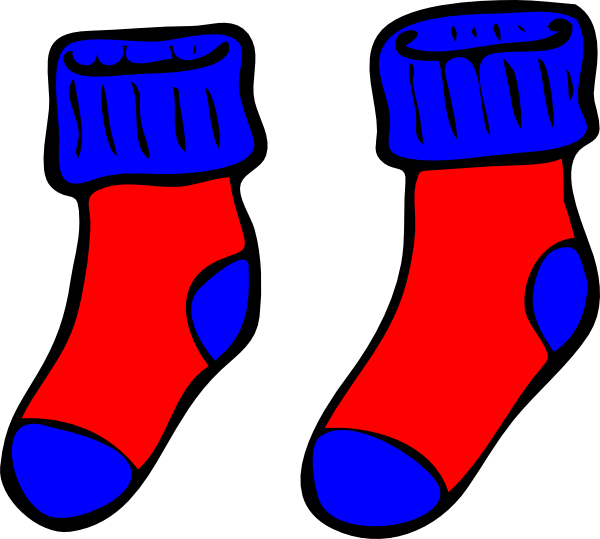 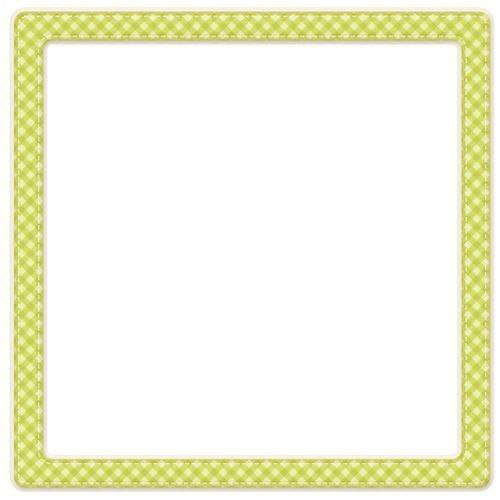 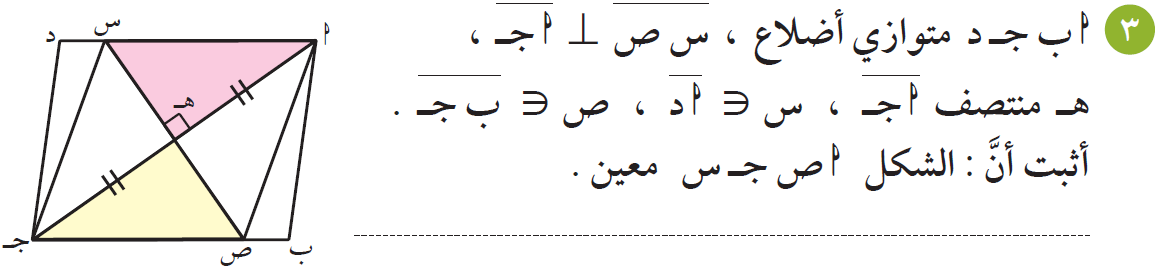 المعطيات
صفحة 93
تطبيق
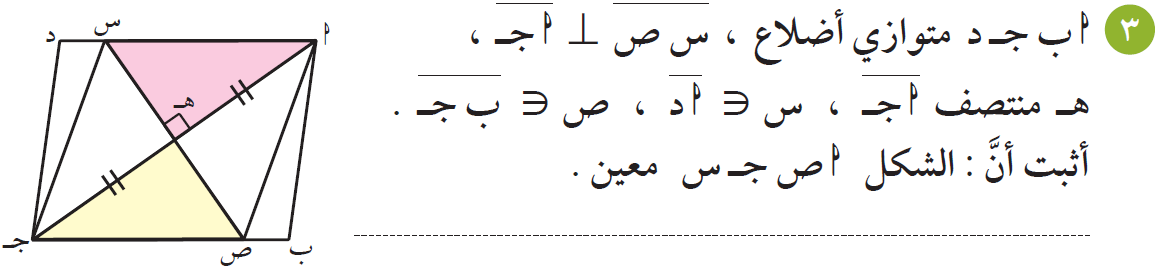 المطلوب
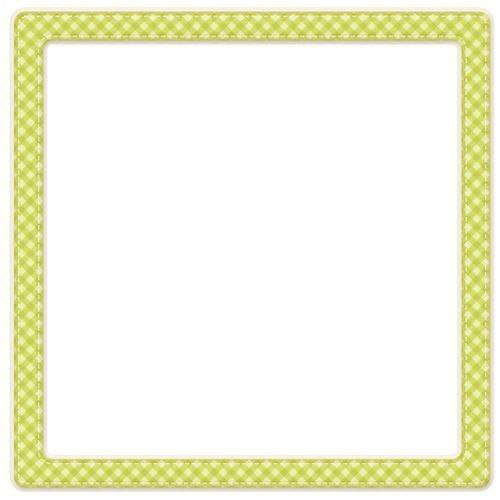 البرهان:
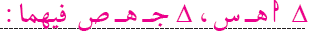 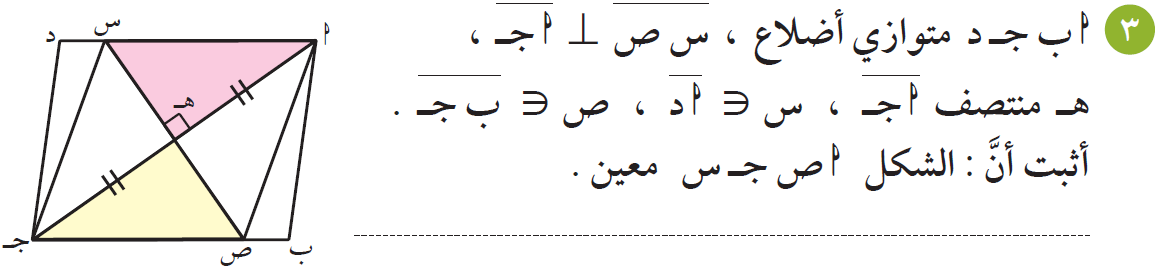 صفحة 93
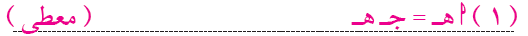 تطبيق
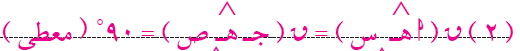 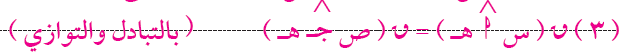 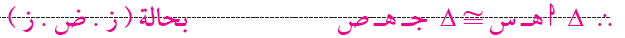 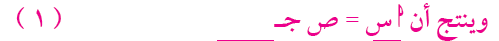 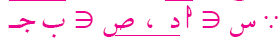 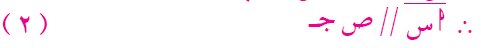 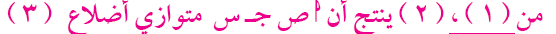 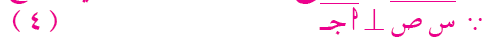 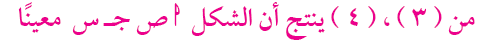 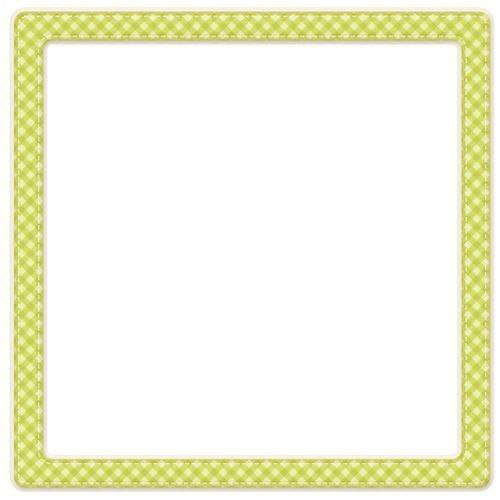 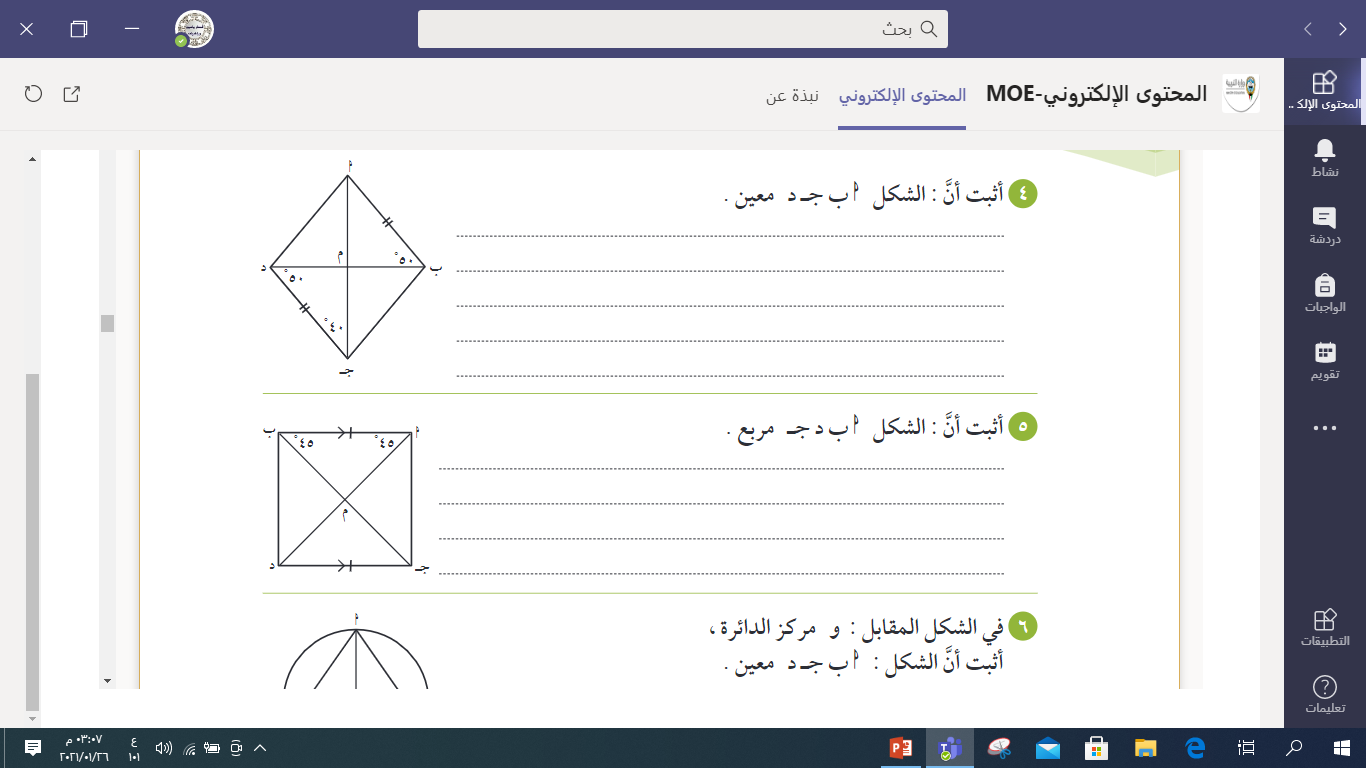 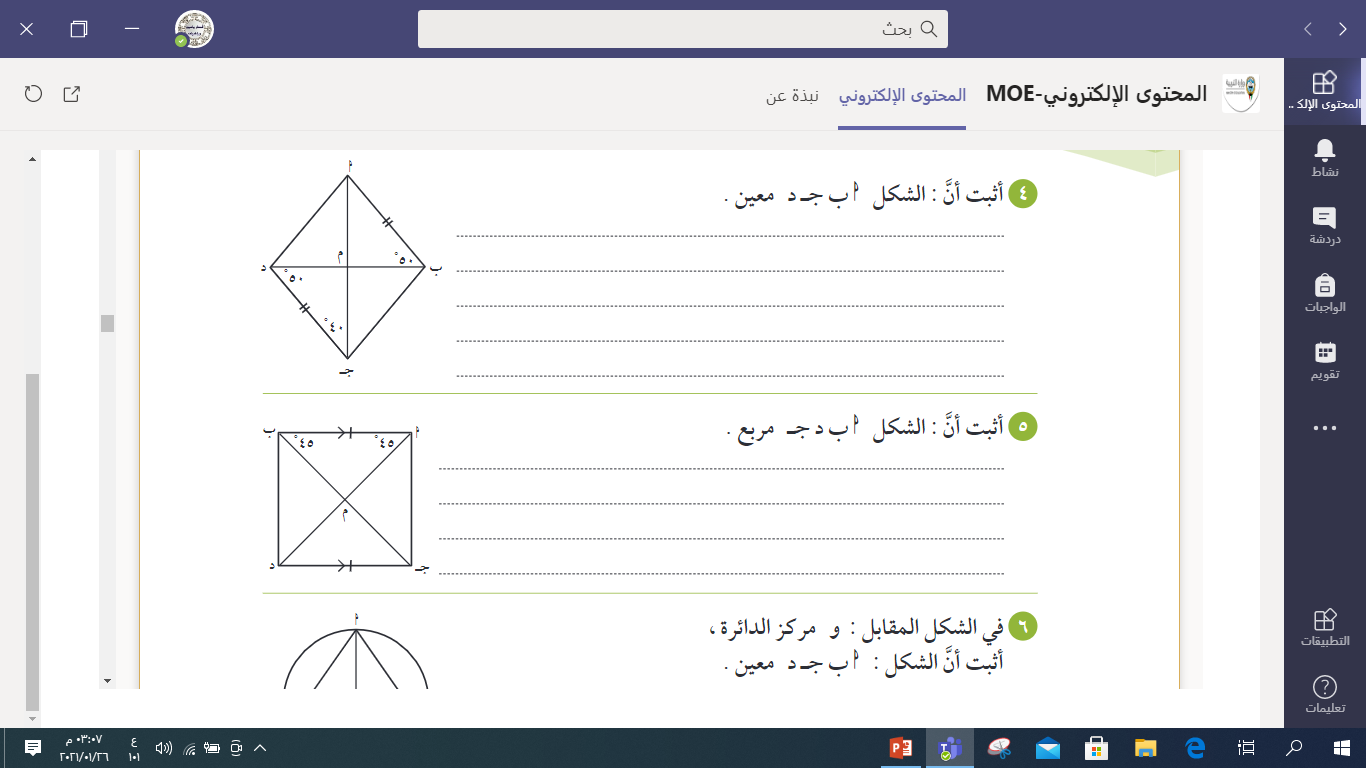 ص 97
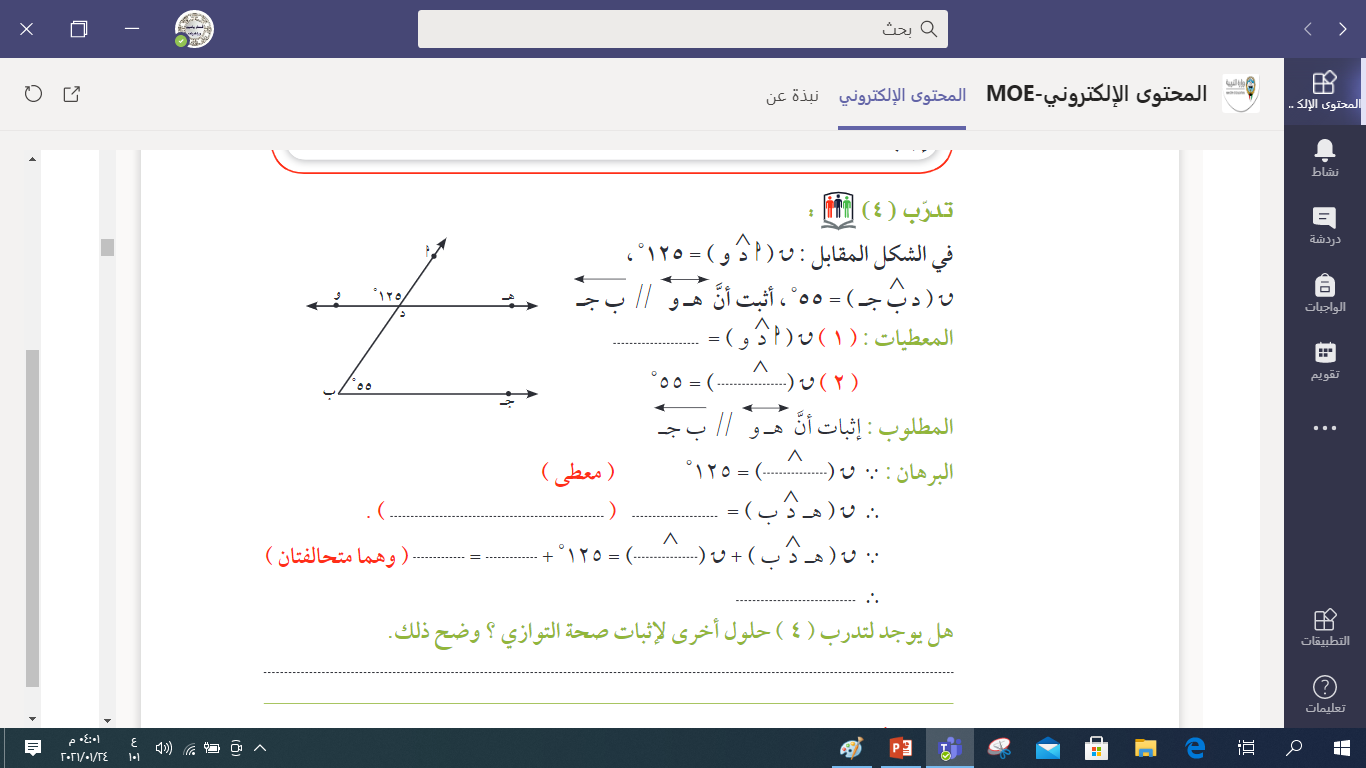 أ ب د جـ شكل رباعي فيه:
أ ب  =  جـ د، أ ب      جـ د
^
^
، ق (م أ ب ) = ق (م ب أ ) = 90
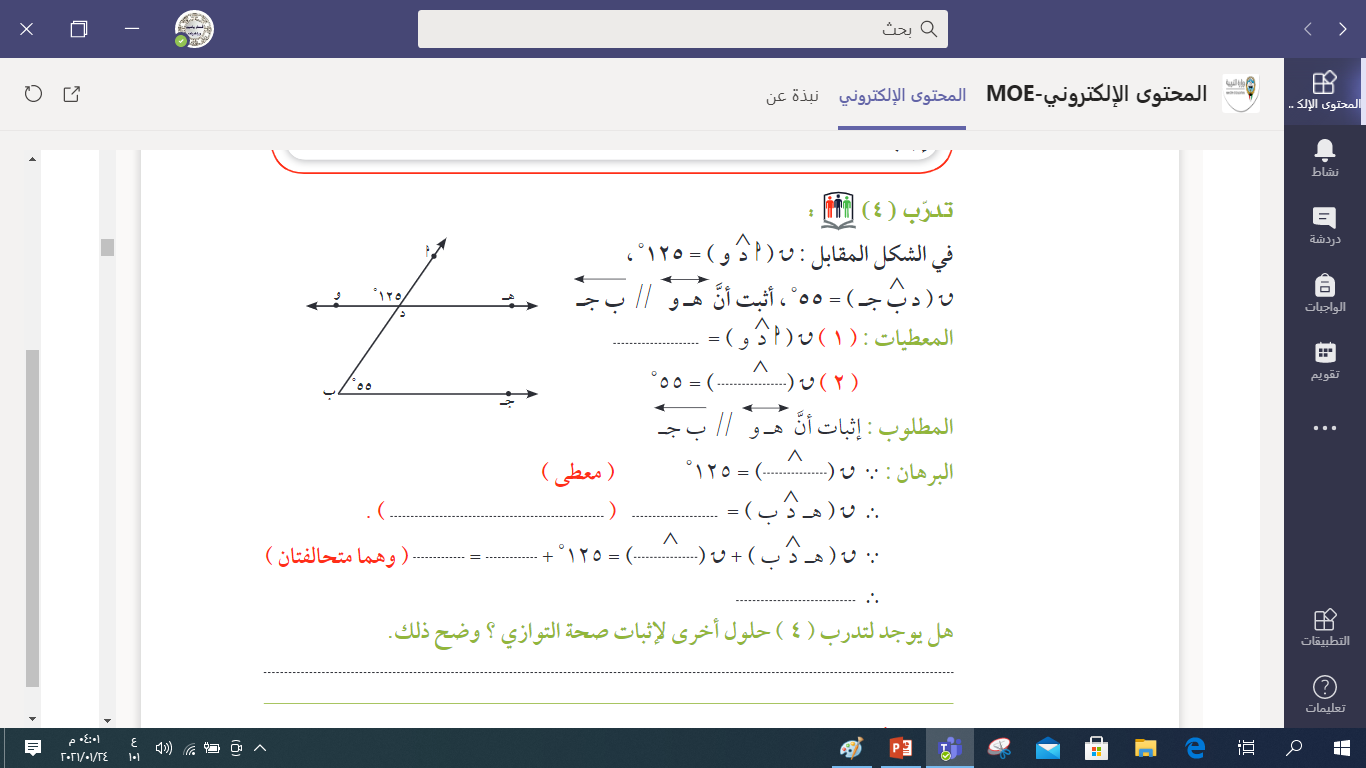 اثبات أن : الشكل أ ب جـ د مربع
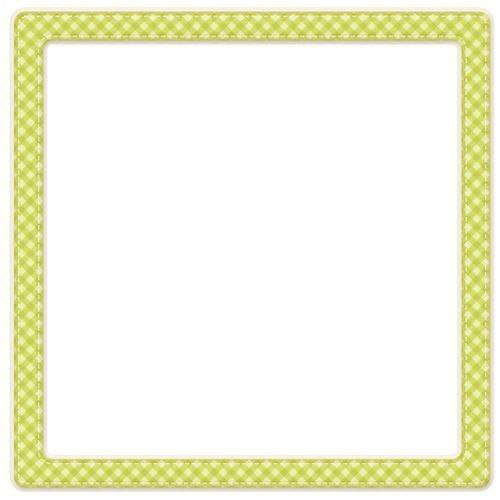 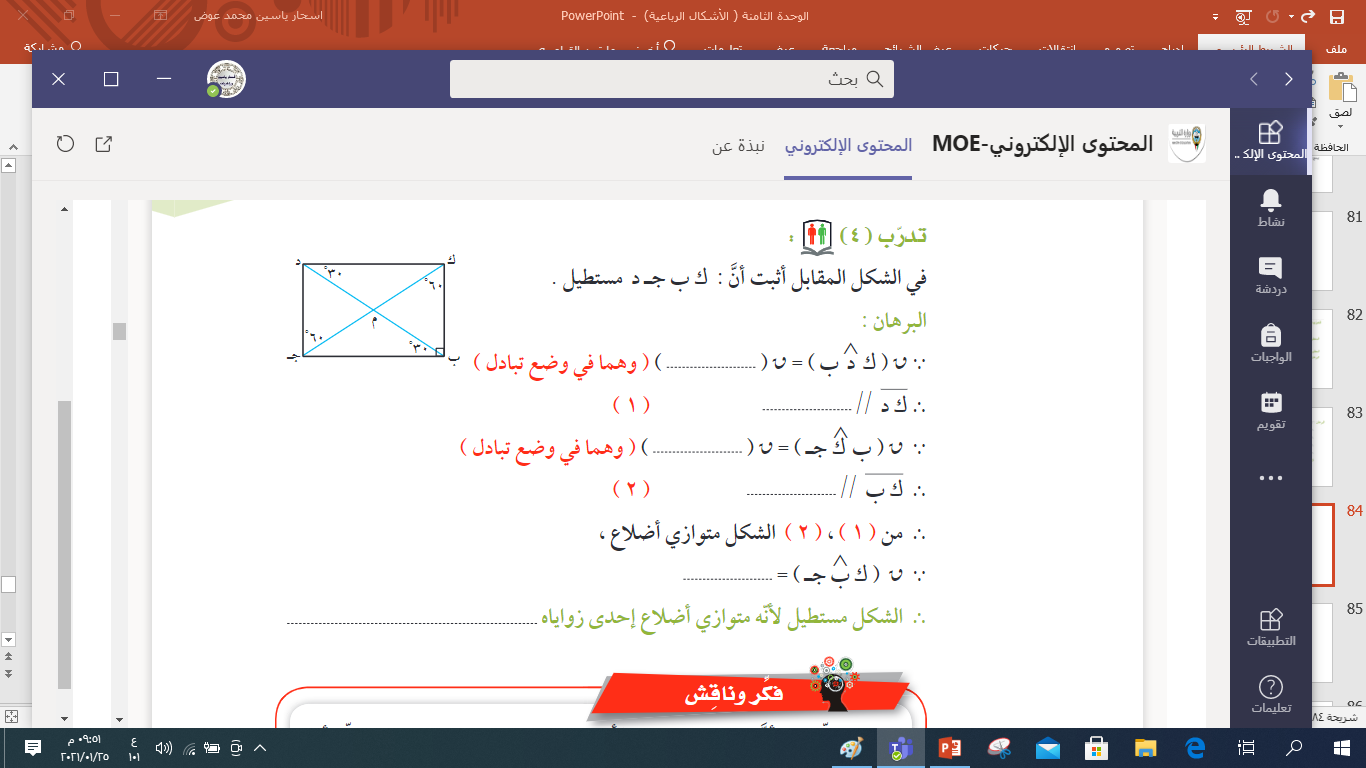 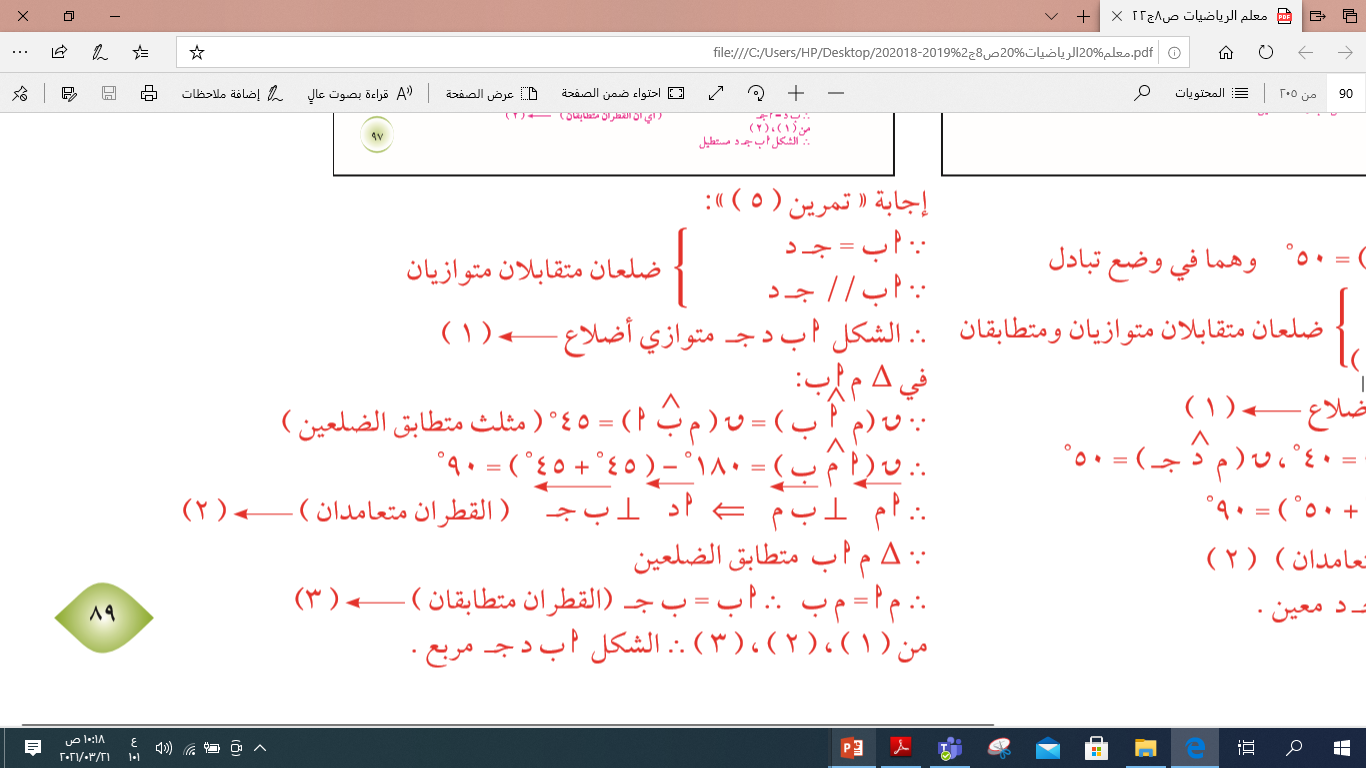 و متطابقان
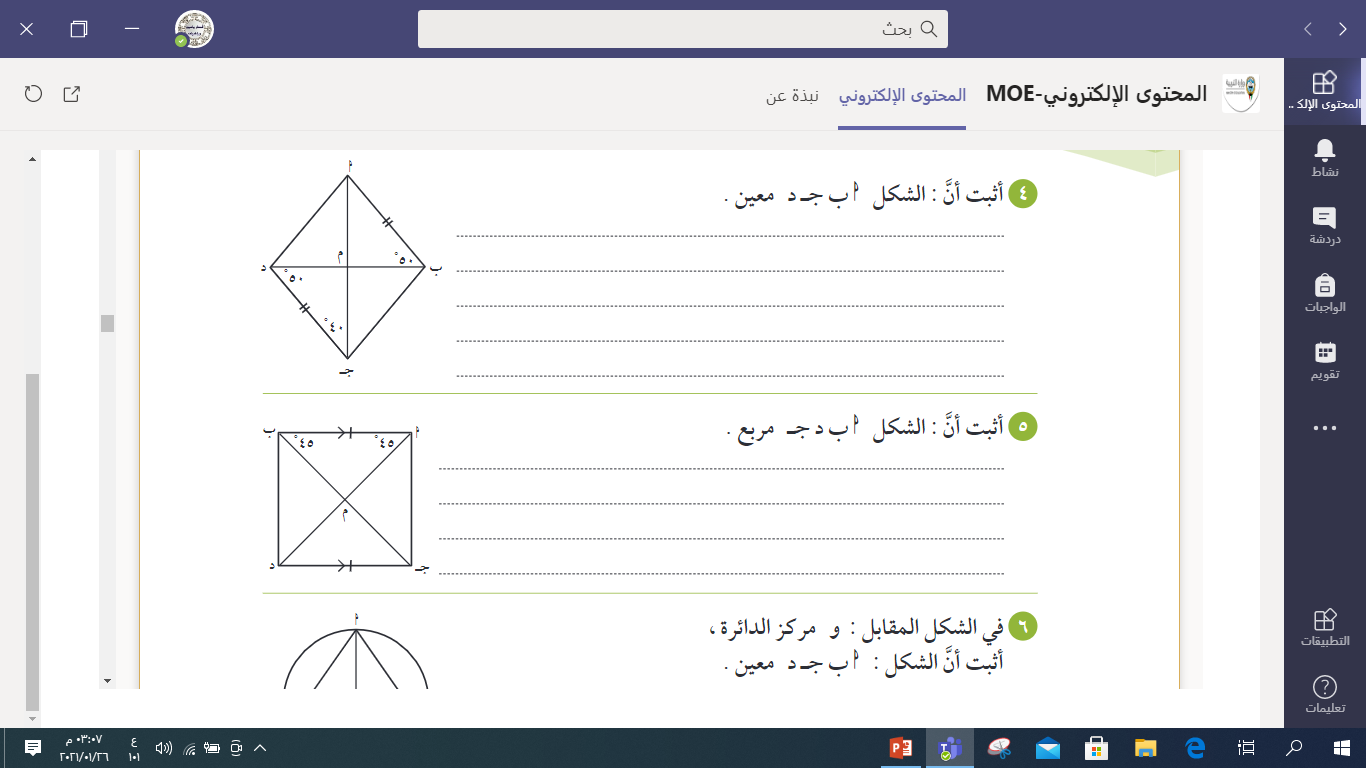 ص 97
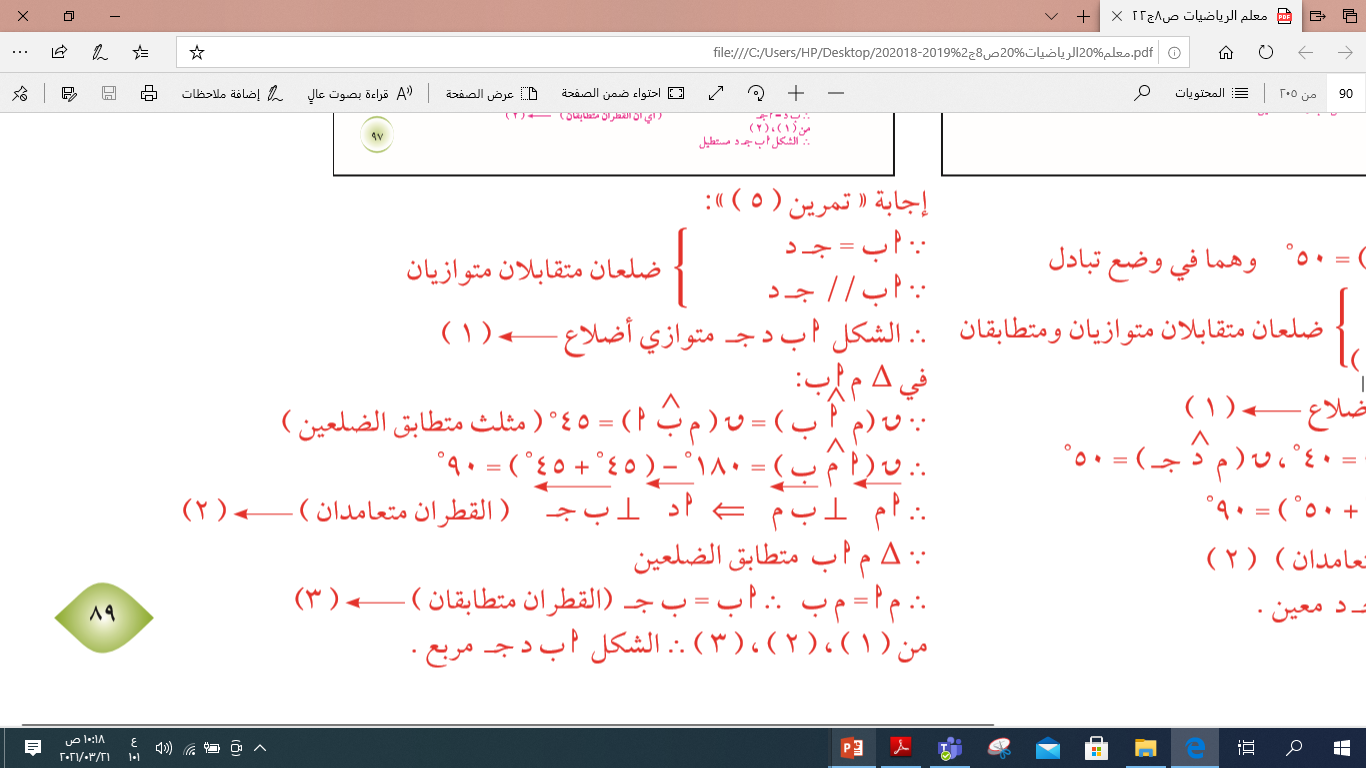 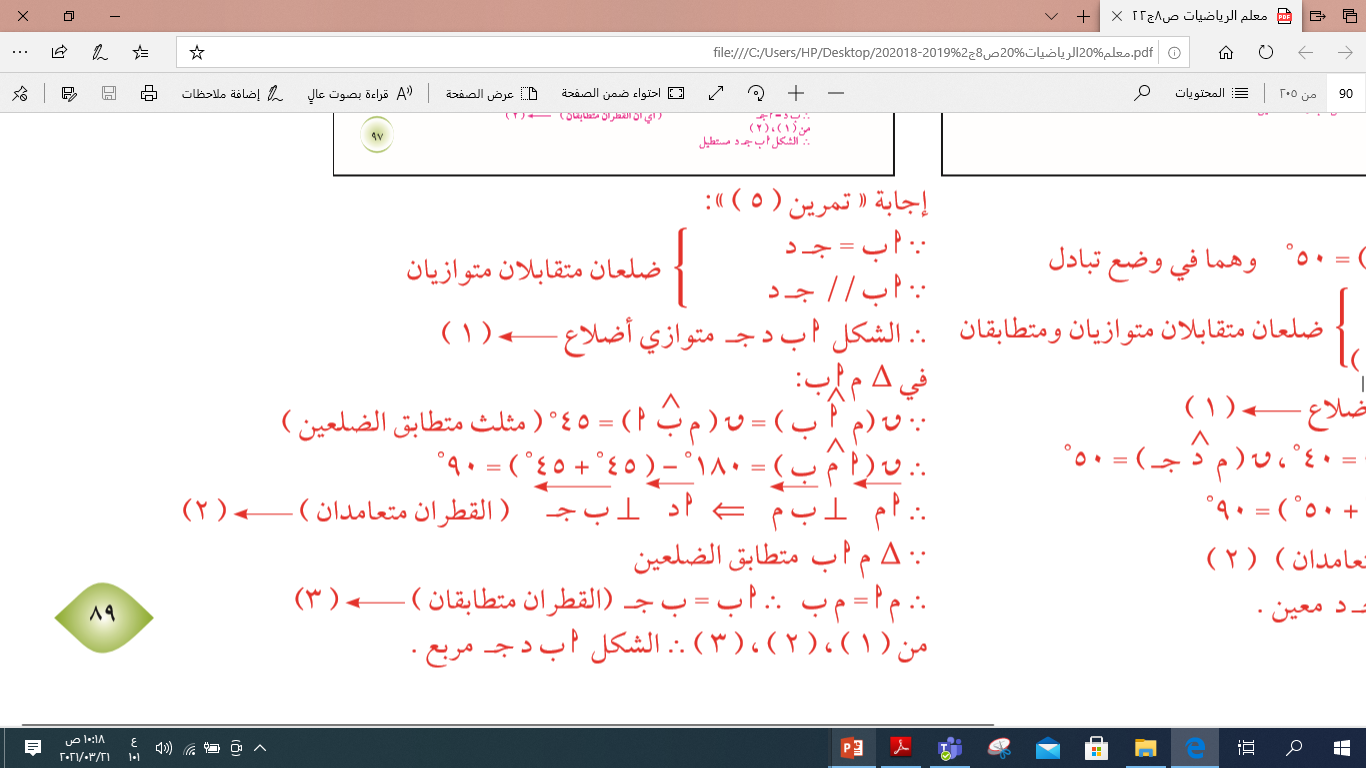 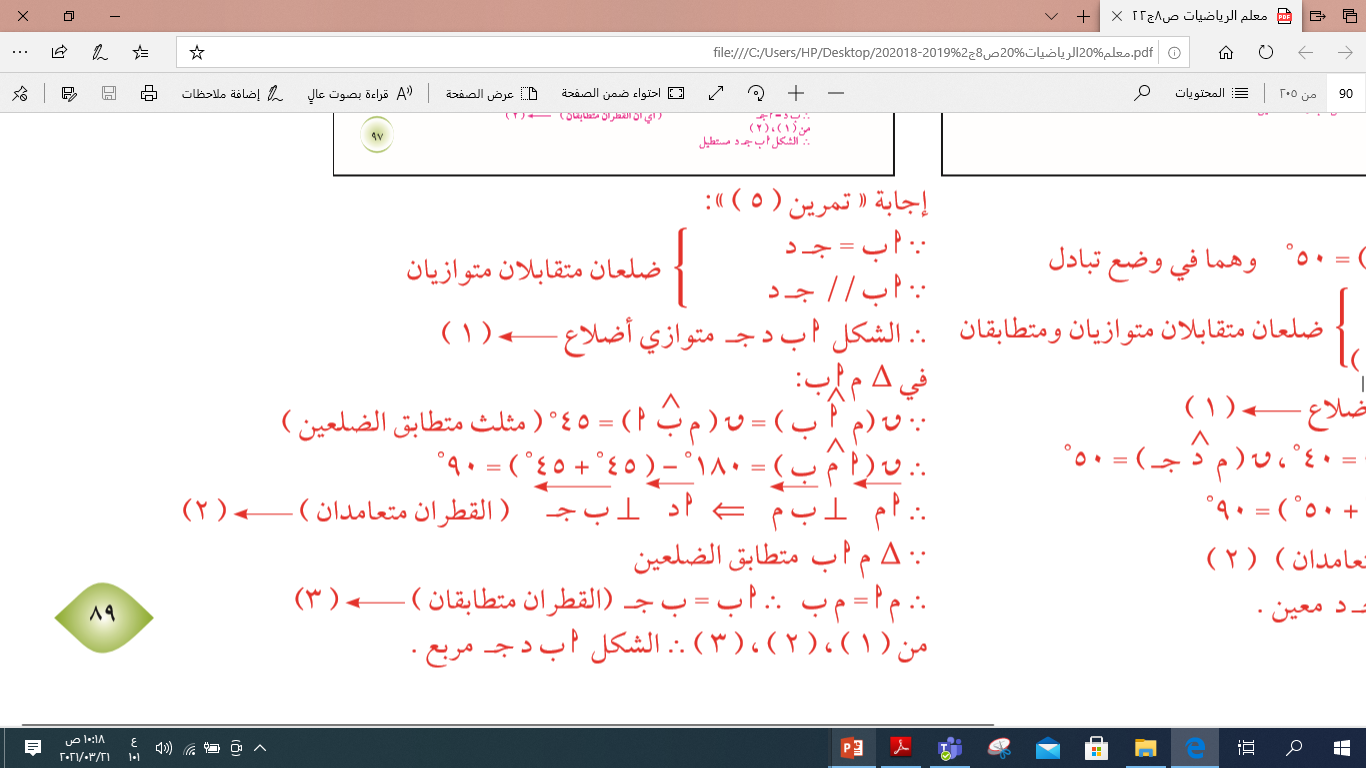 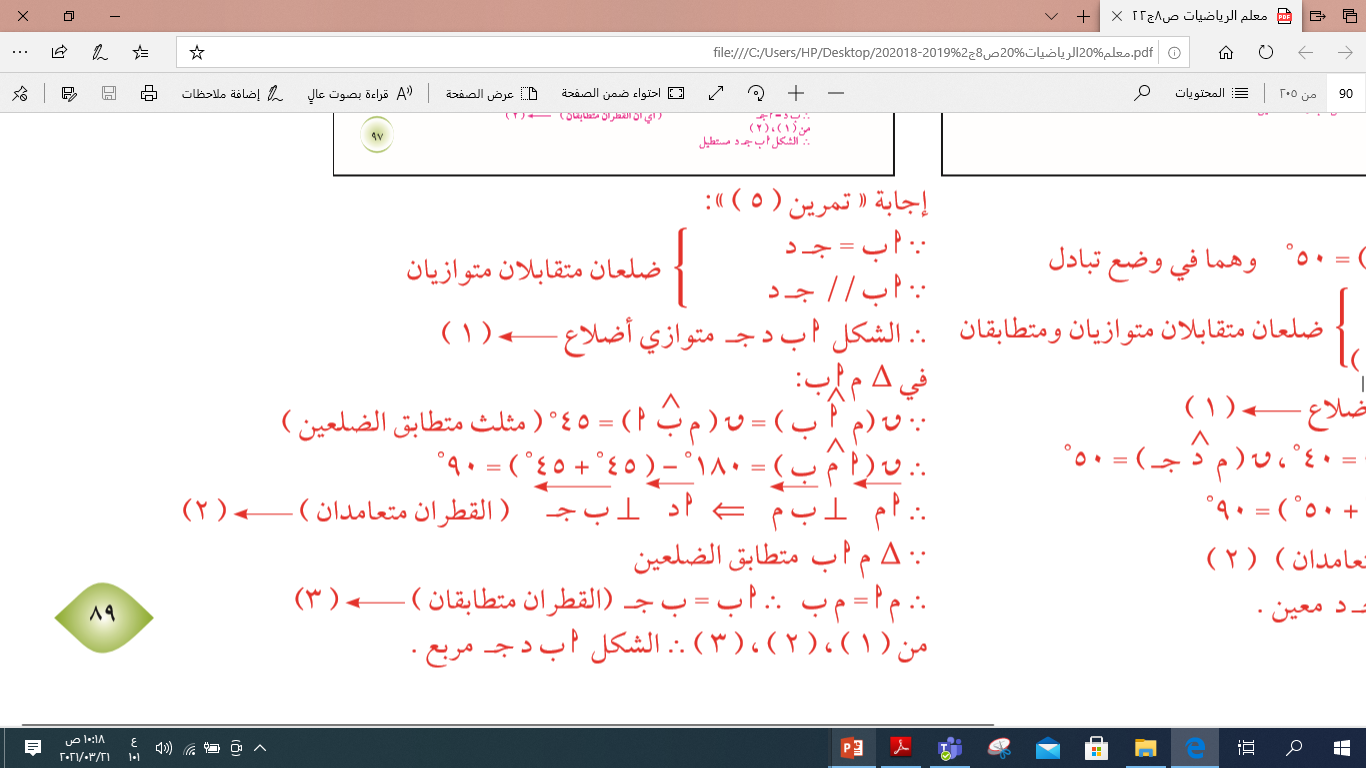 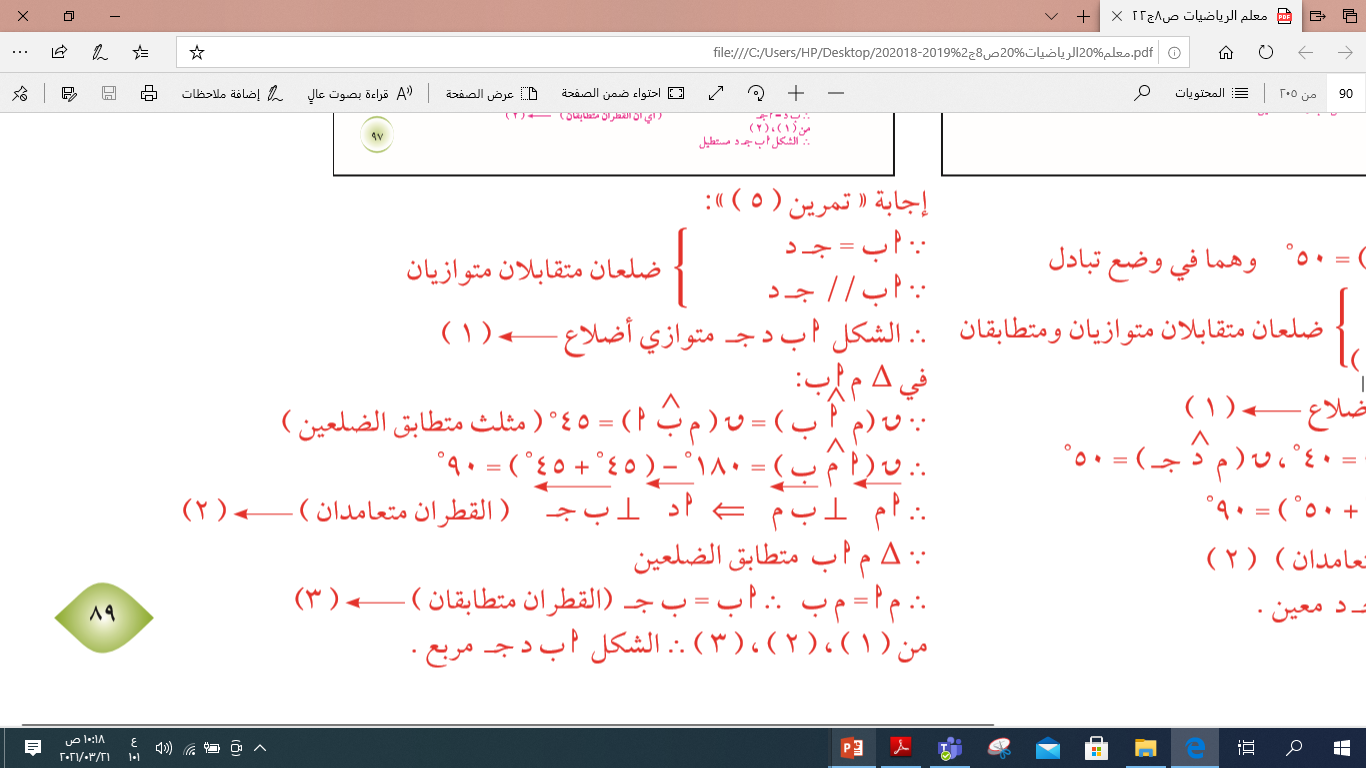 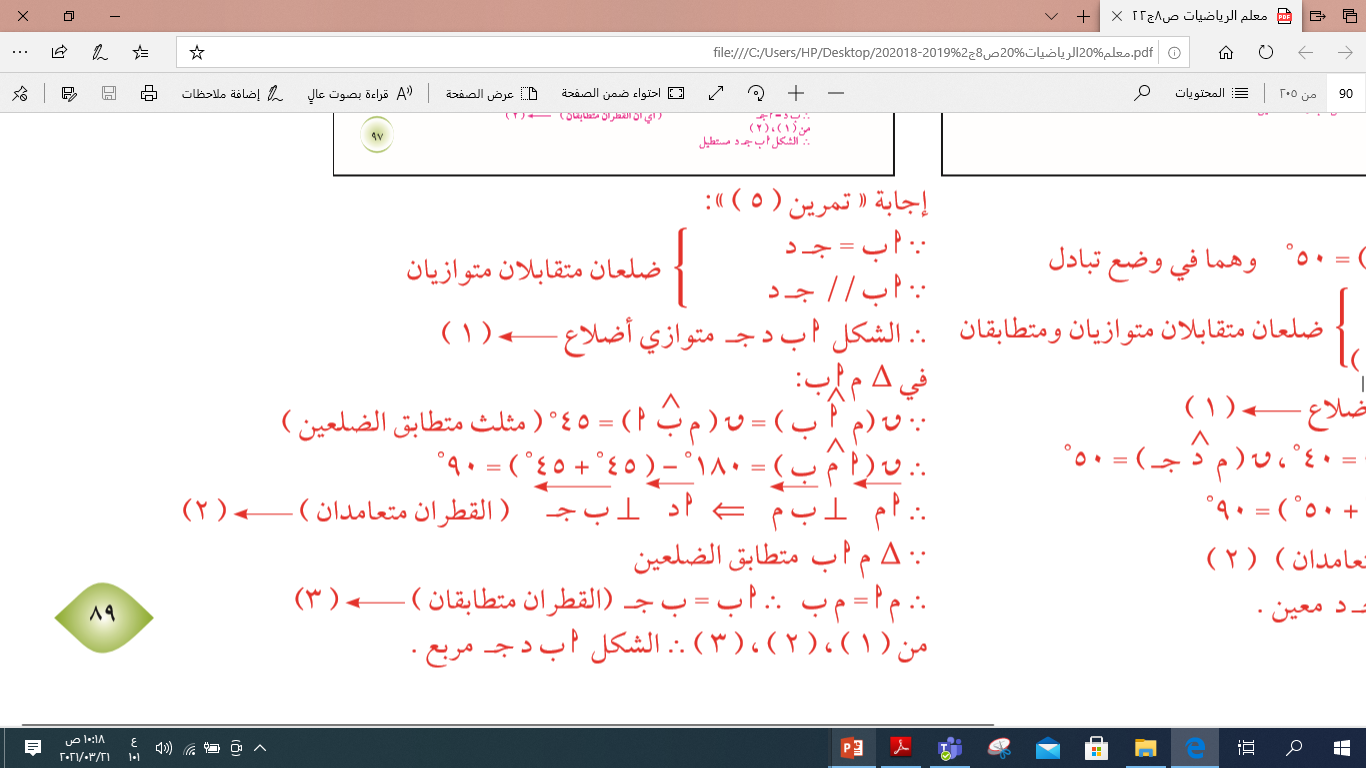 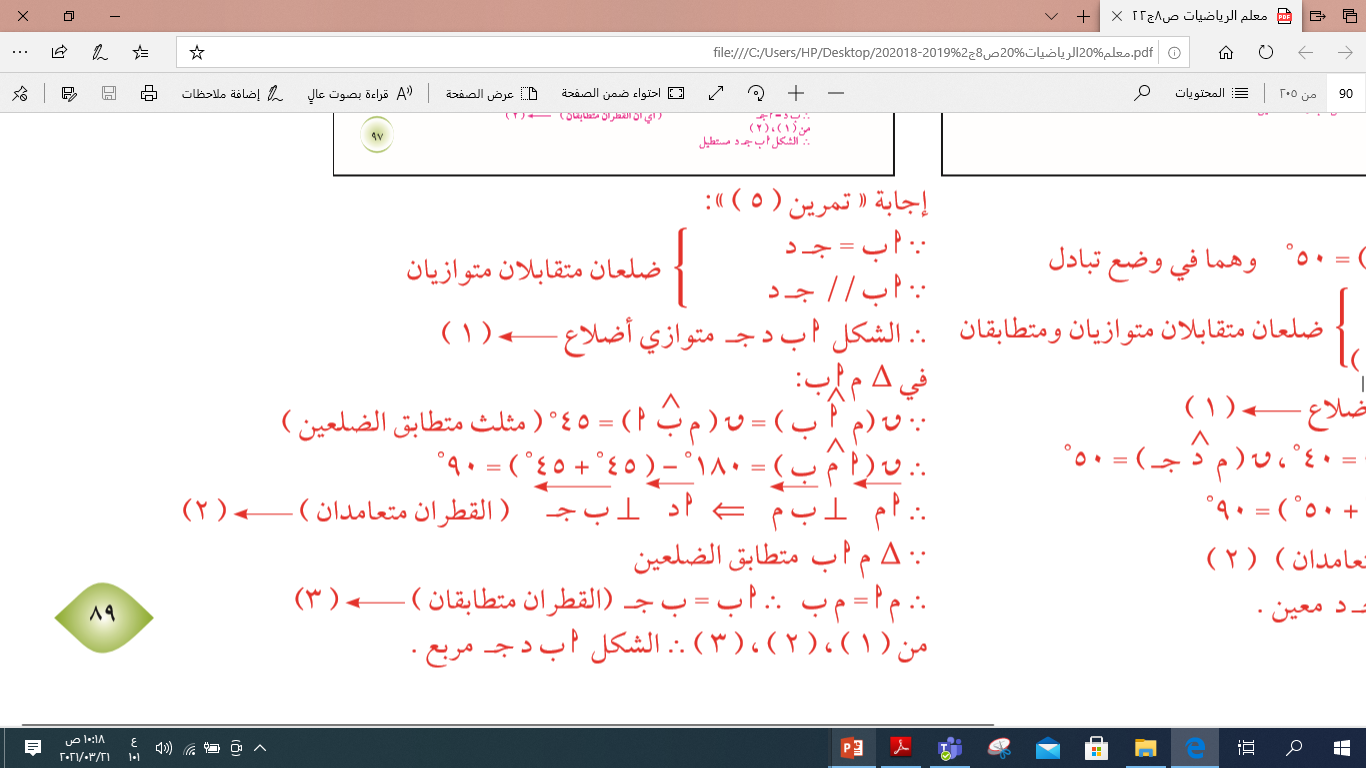 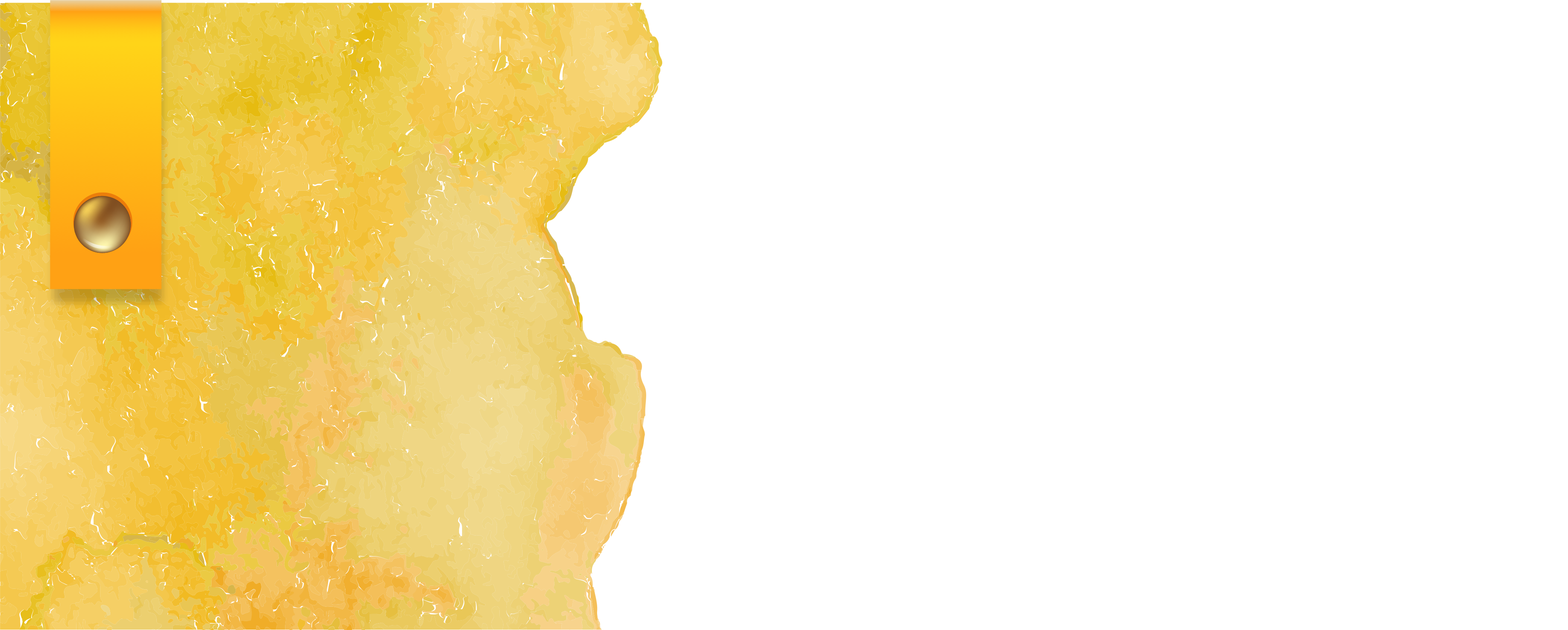 التقييم
 المختصر
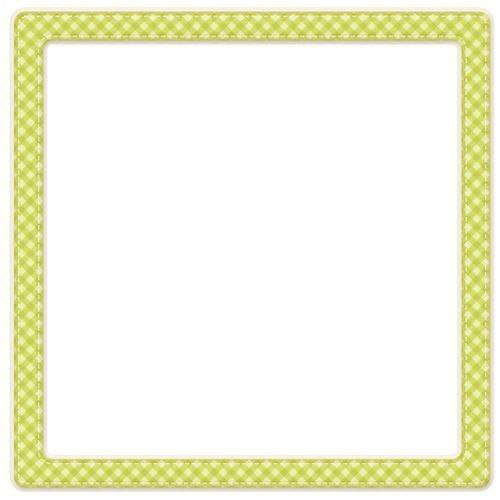 اختر من المجموعة الثانية بما يناسب   المجموعة الأولى
معين
مربع
متوازي أضلاع
التقييم المختصر
مستطيل
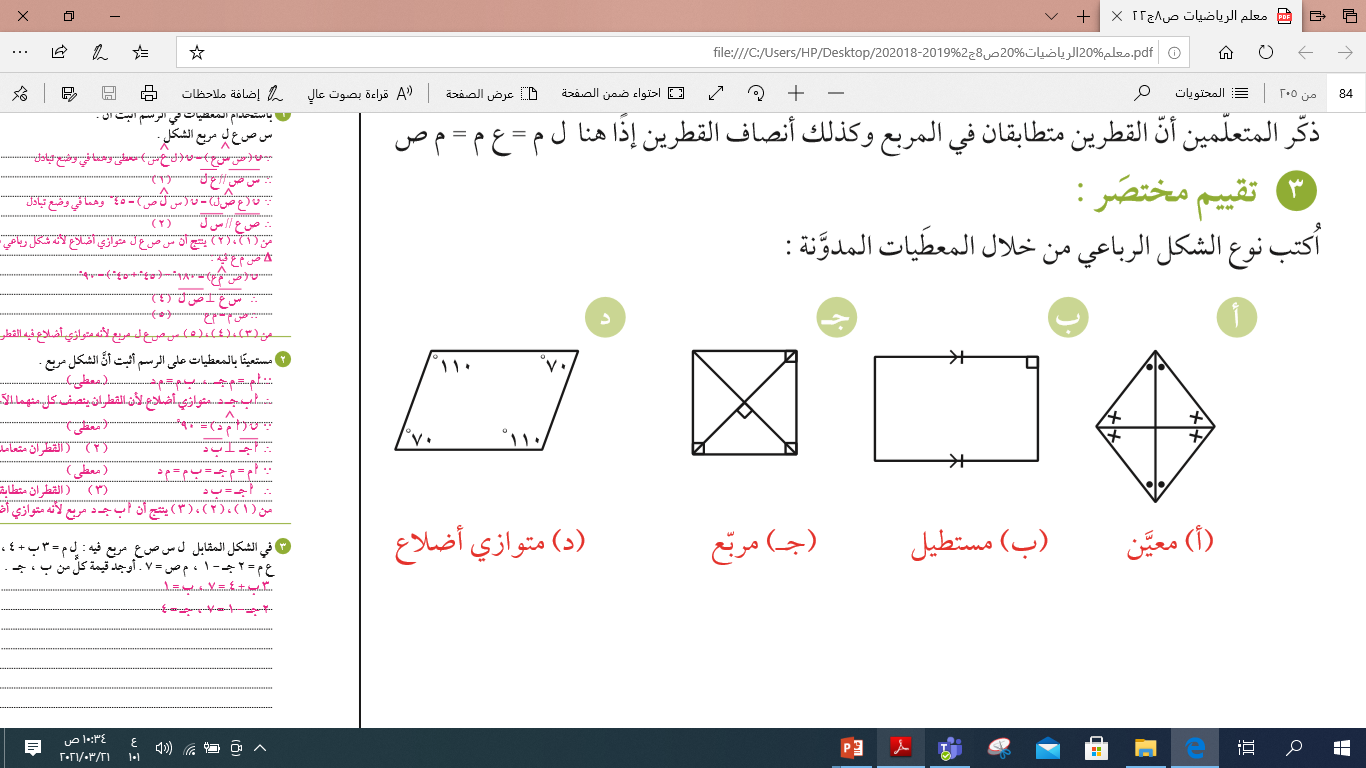 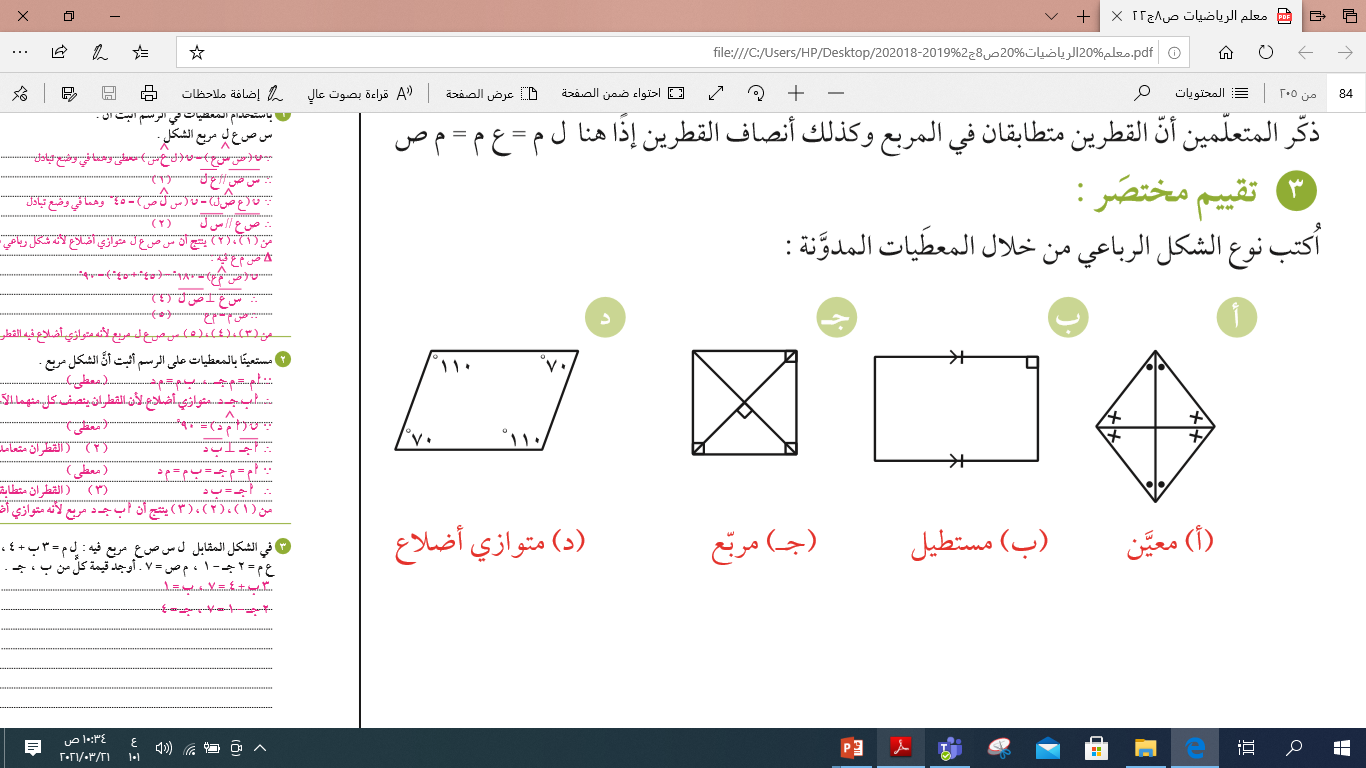 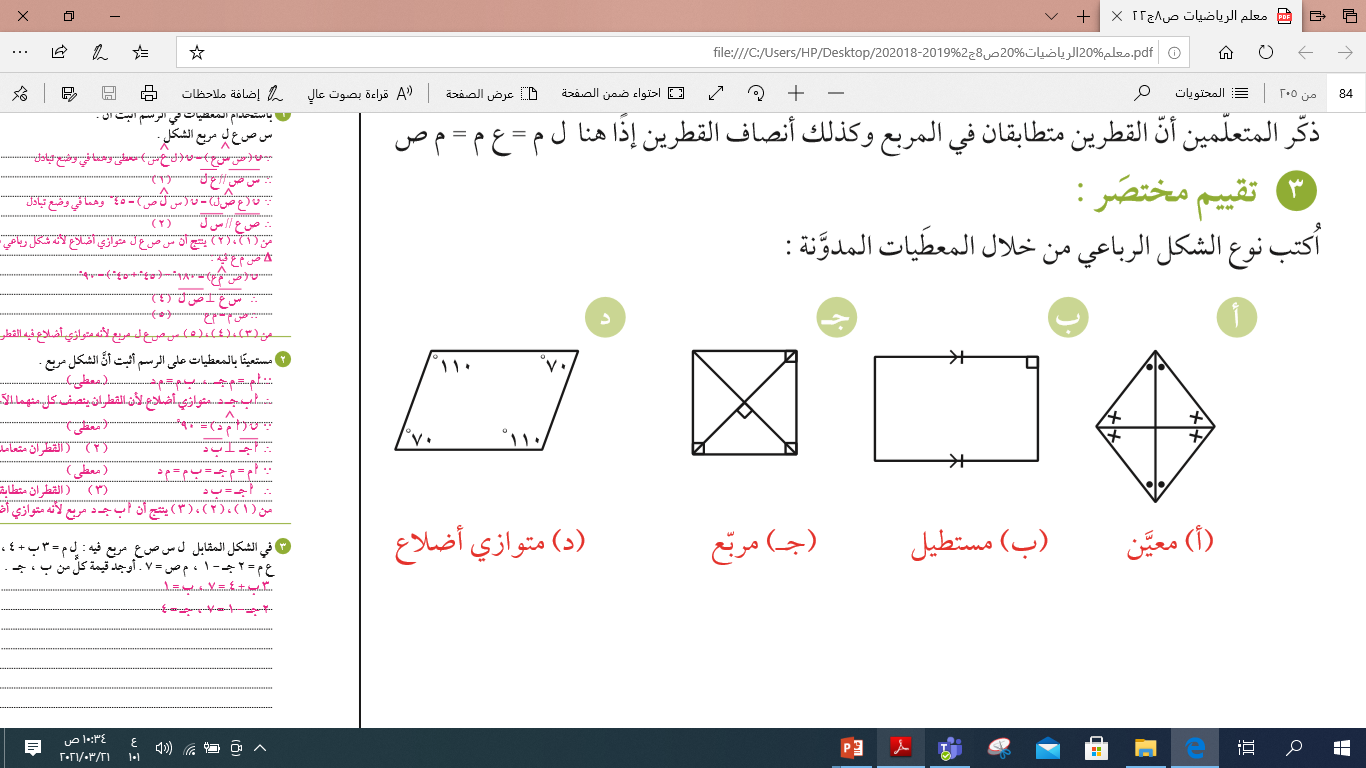 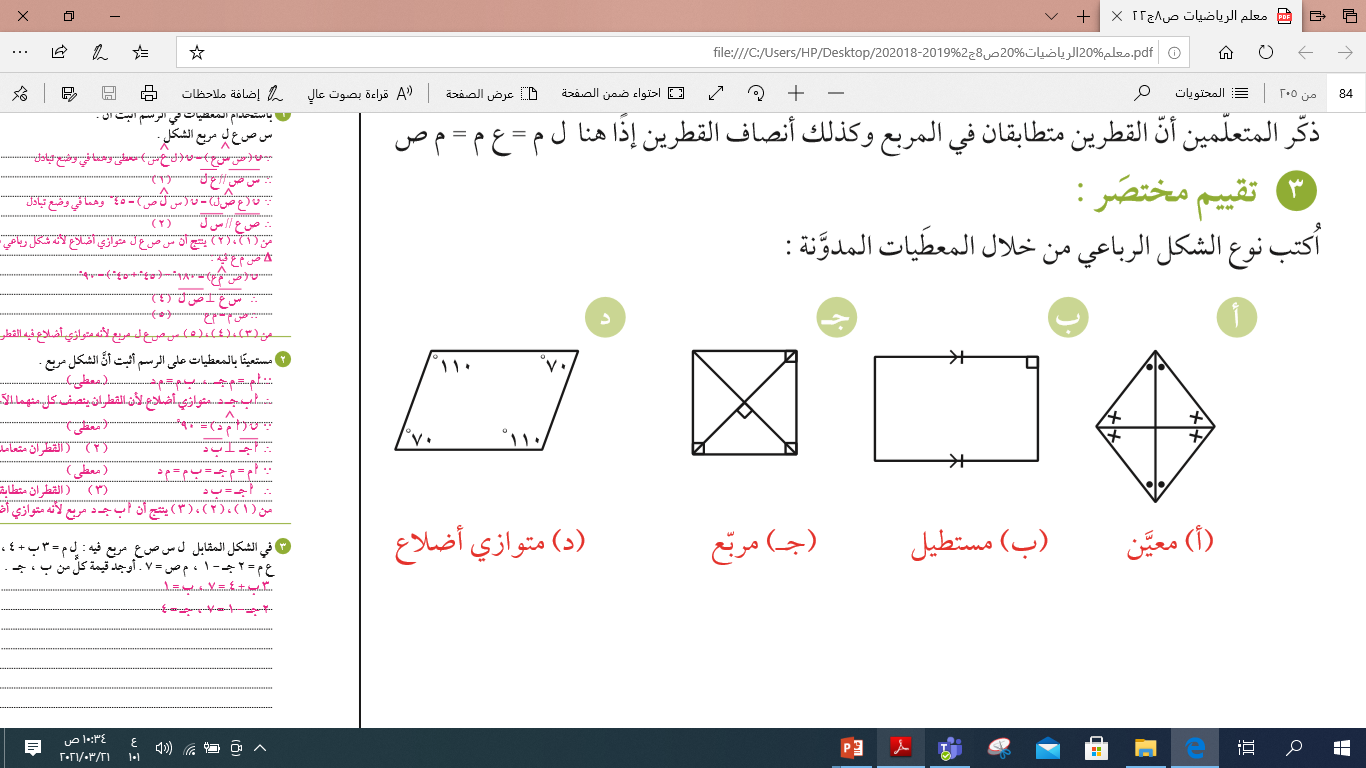 ب
جـ
د
جـ
د
ب
أ
أ
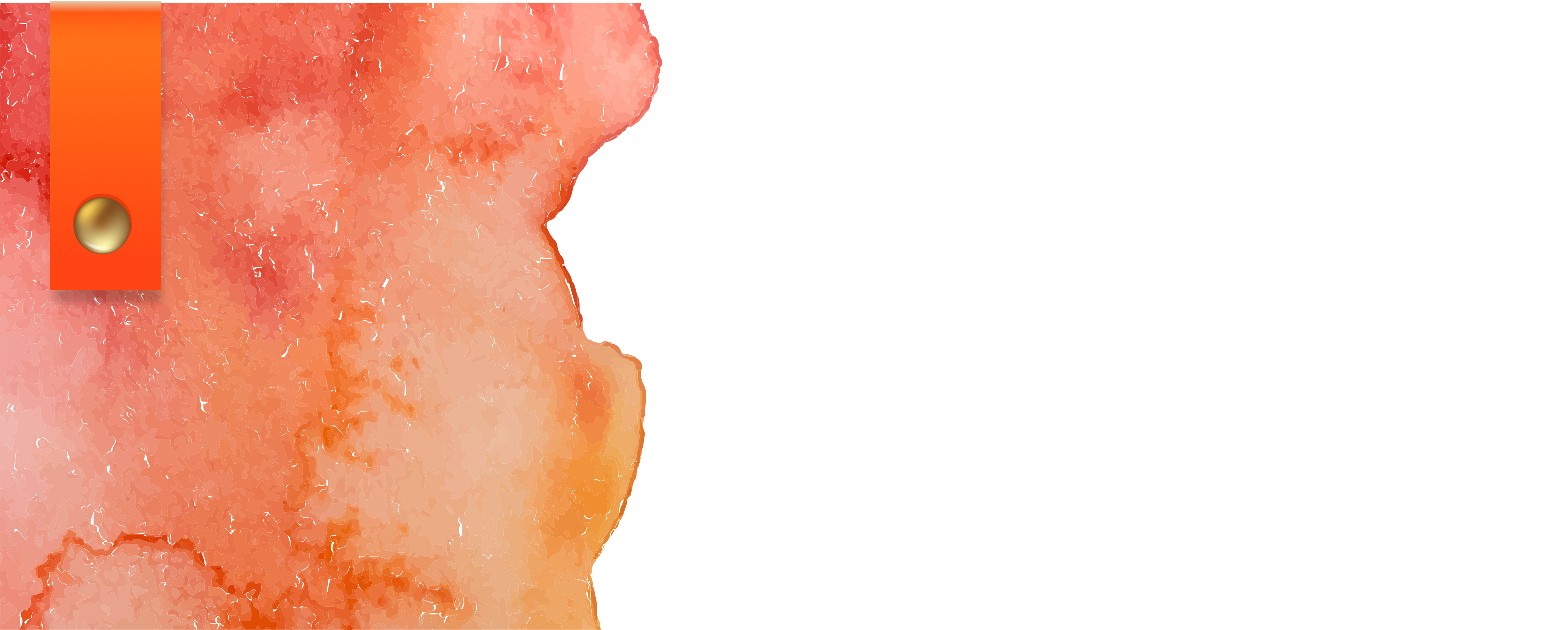 الخاتمة
ماذا تعلمنا اليوم؟